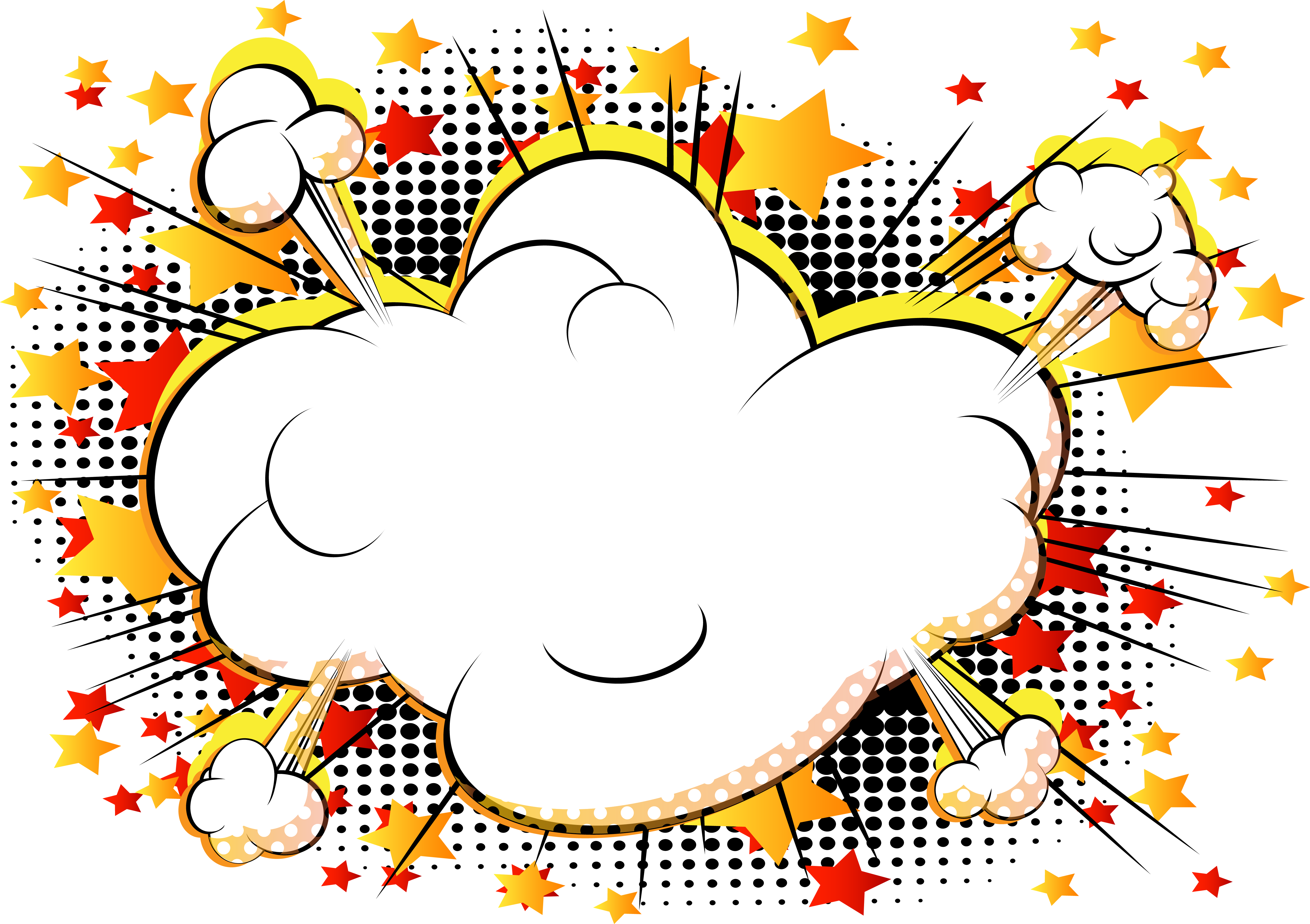 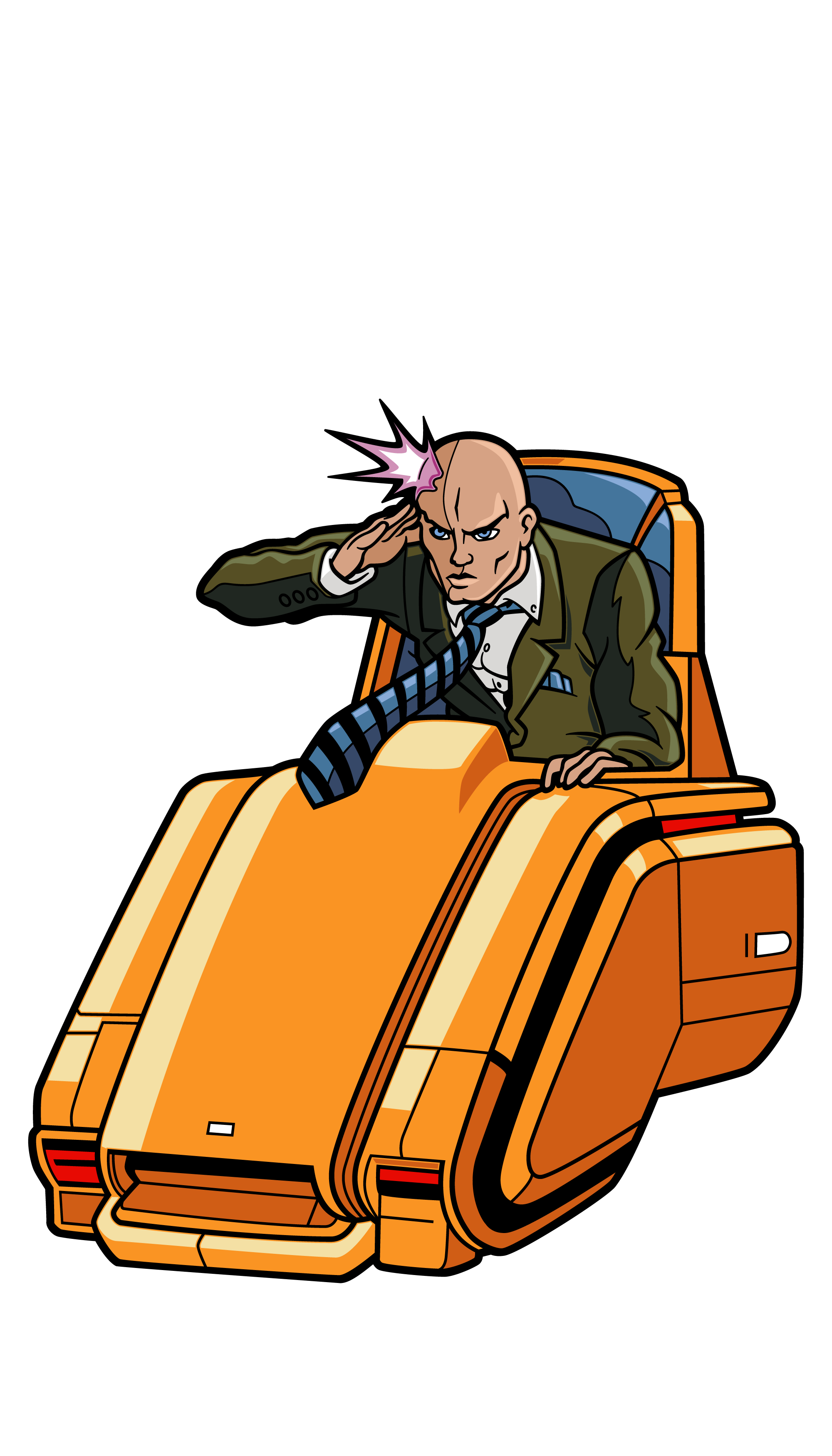 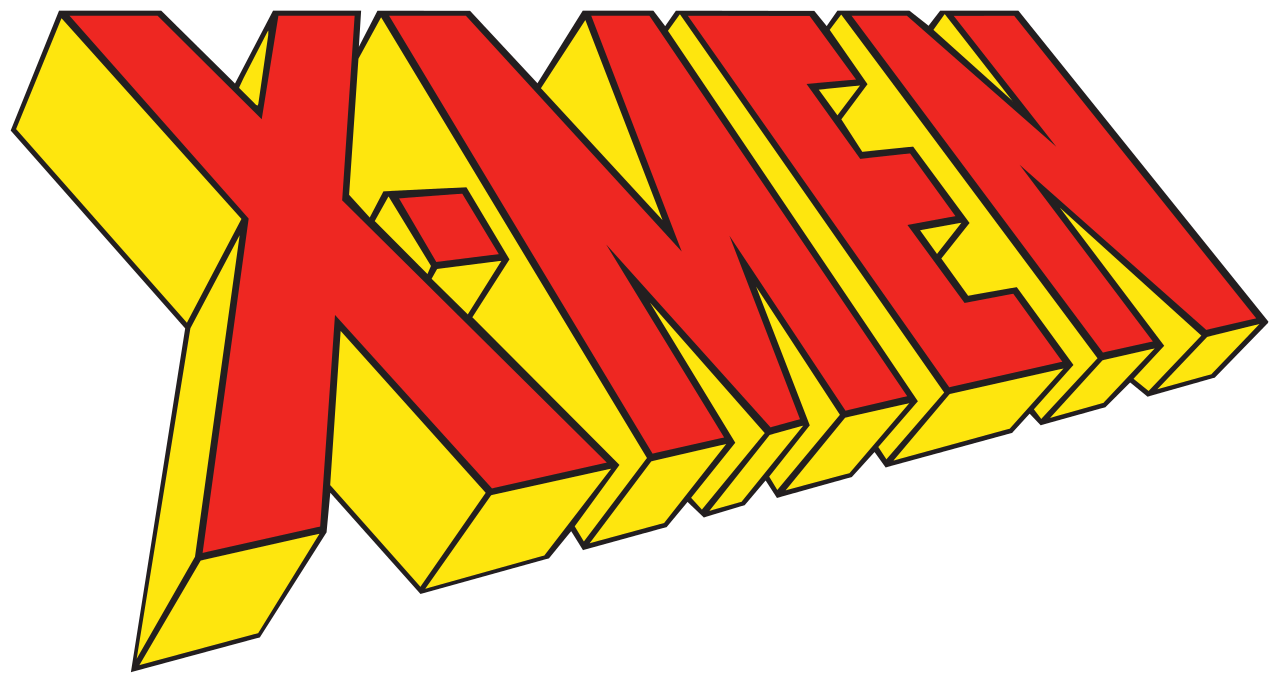 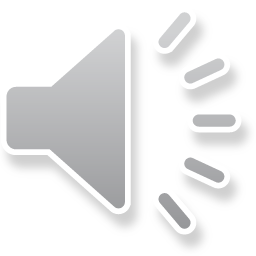 Telepathy
Start
How to play
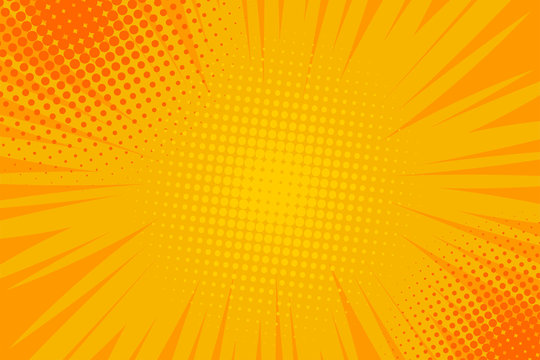 Split into teams.
Each team gets a whiteboard, marker and an eraser/wipe.
Each round, three characters will appear.
Use telepathy to figure out which character Professor X is communicating with.
To choose a character, write the sentence next to them on your whiteboard.
If you guess correctly the team gets 5 points.
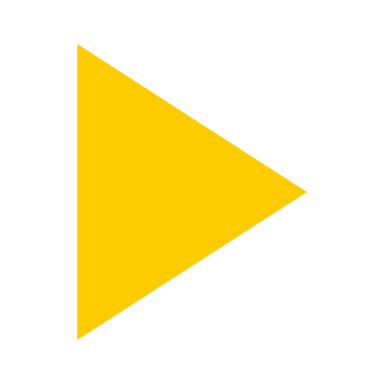 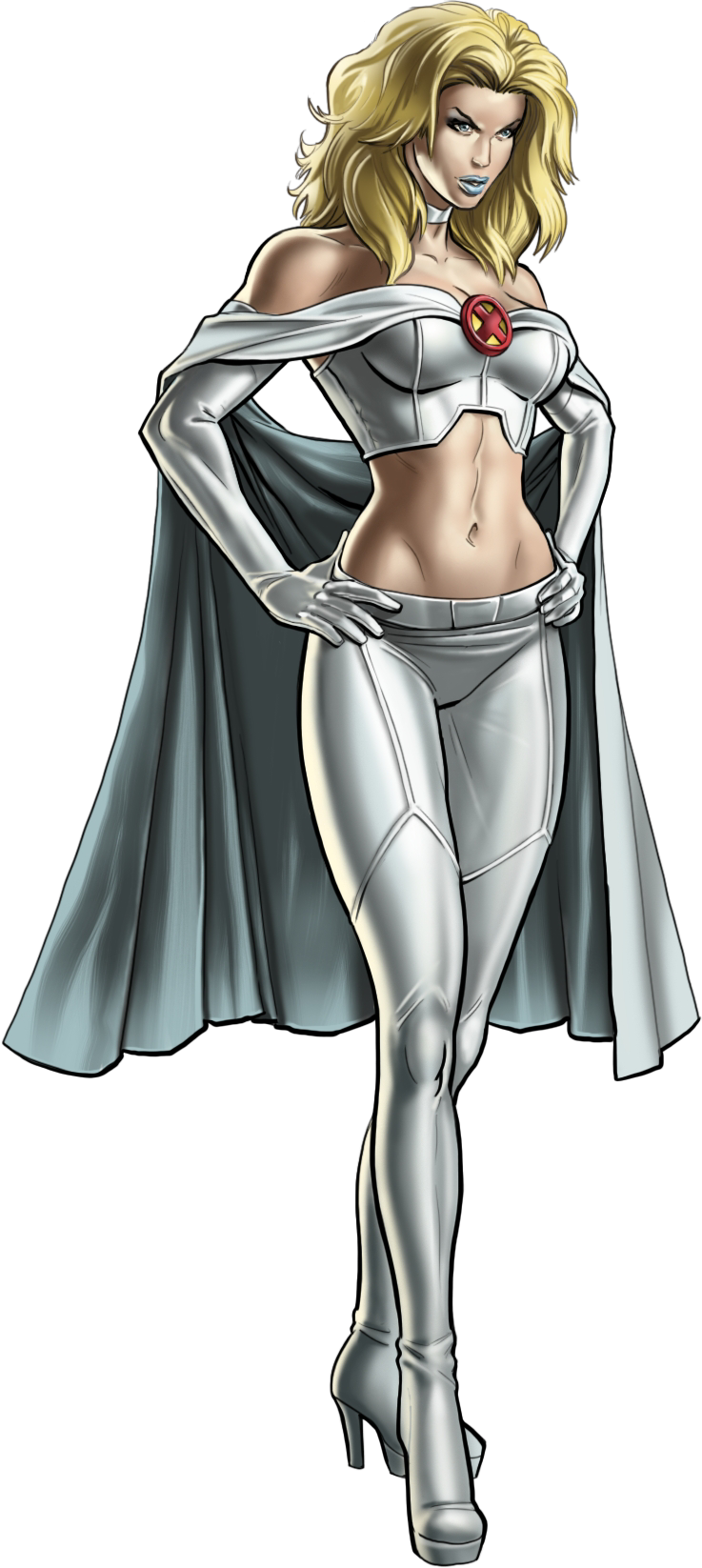 Type sentence/word here
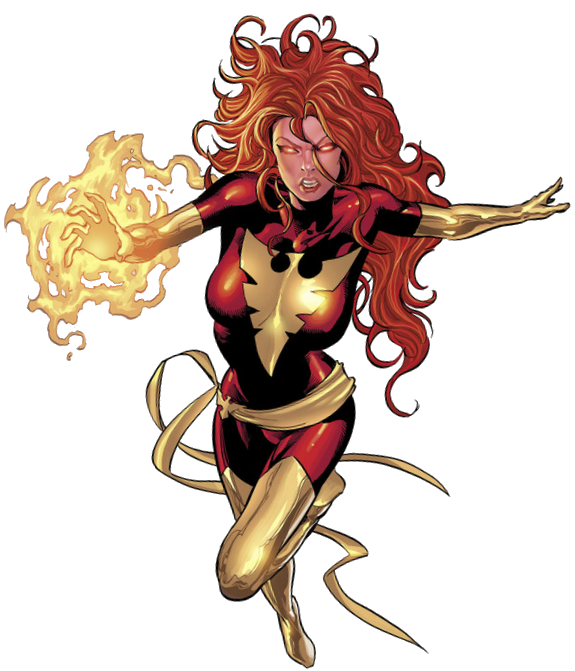 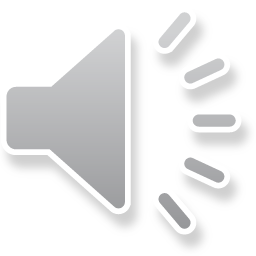 Type sentence/word here
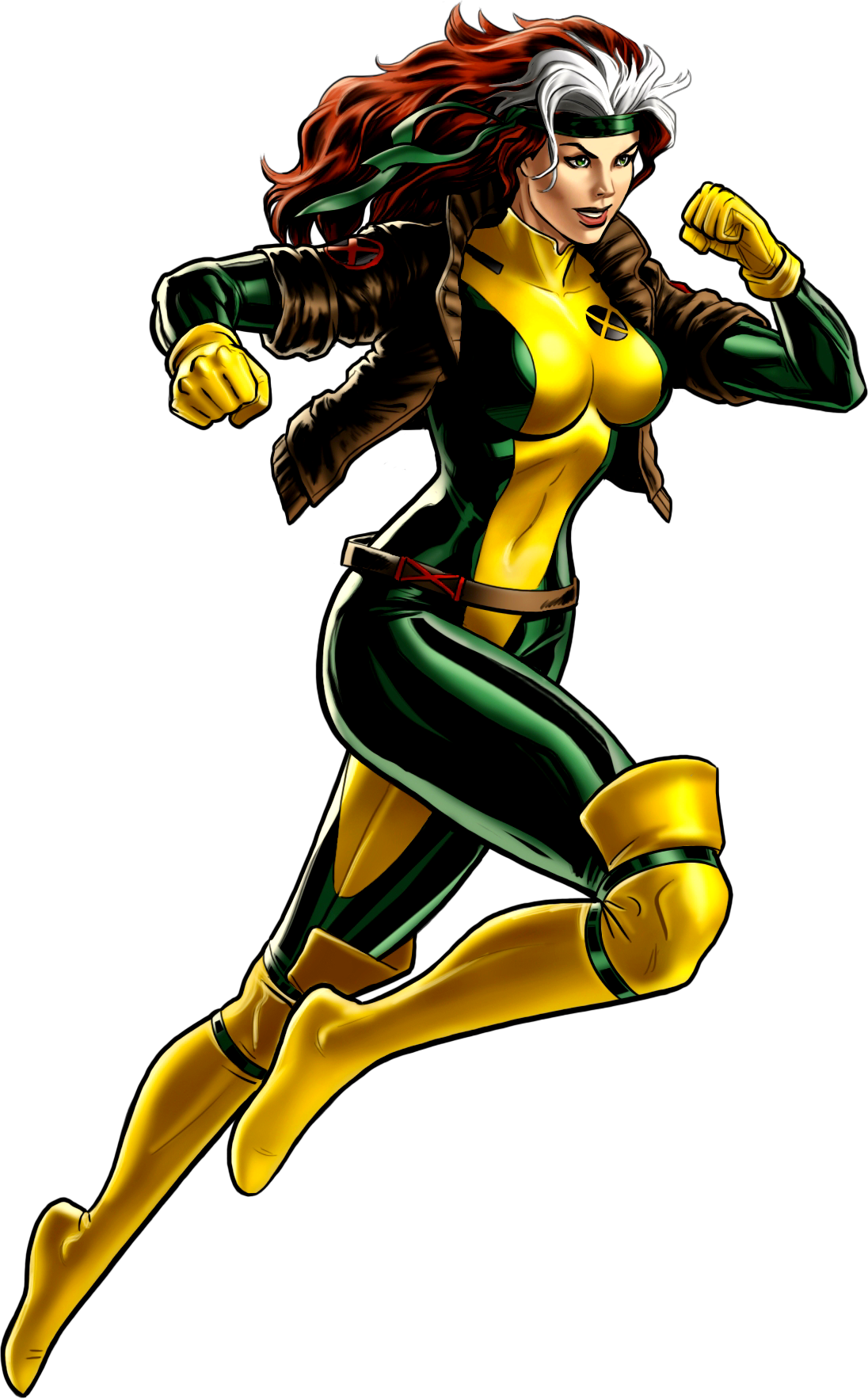 Type sentence/word here
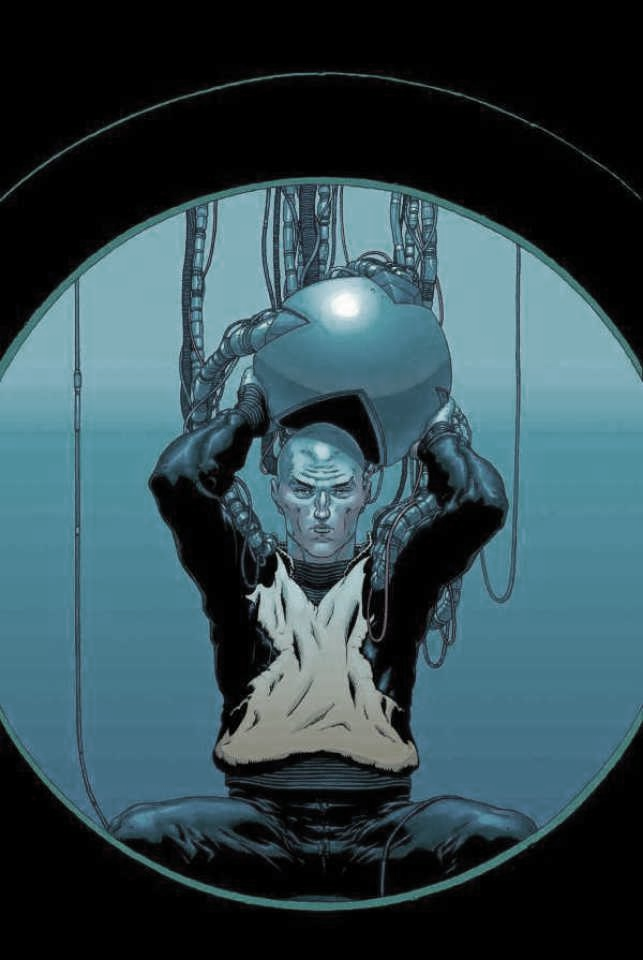 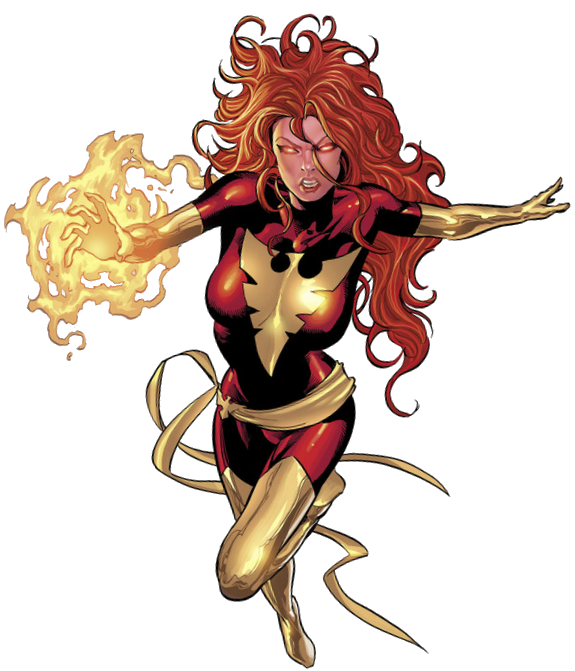 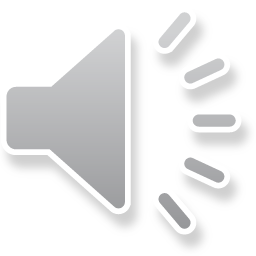 Type sentence/word here
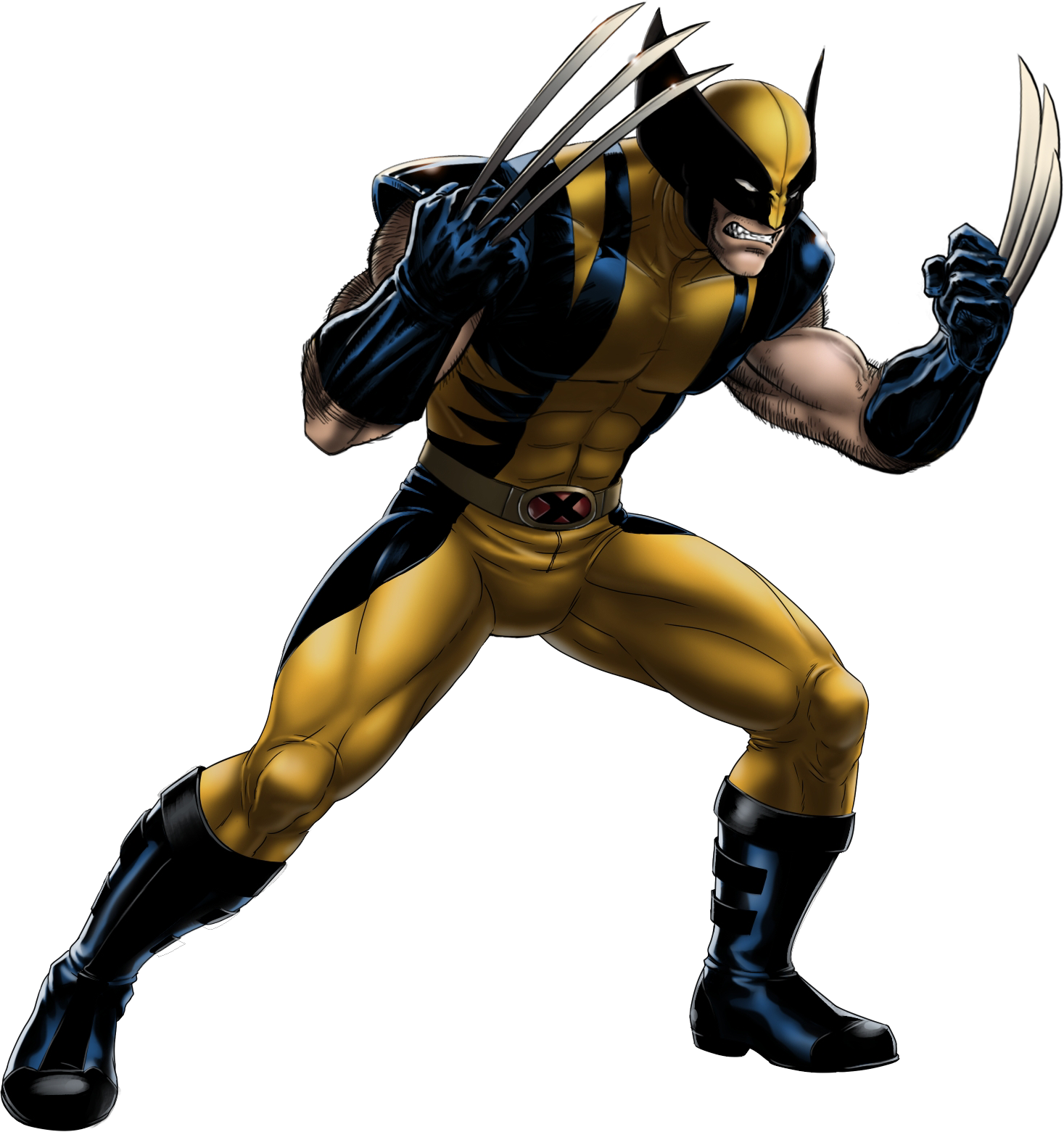 Type sentence/word here
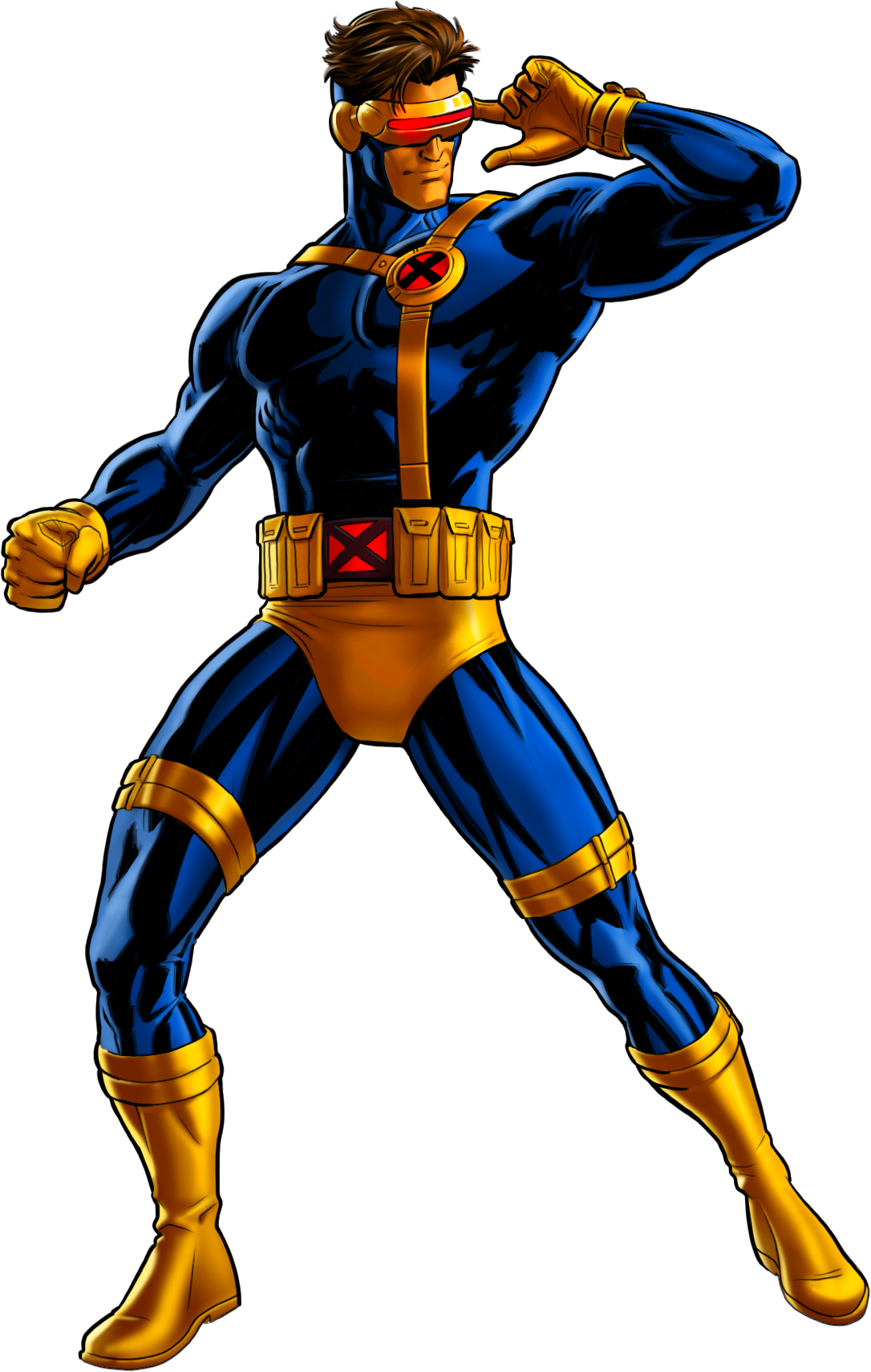 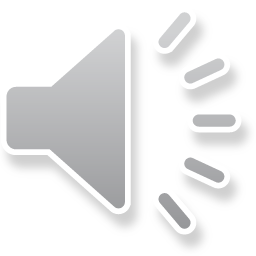 Type sentence/word here
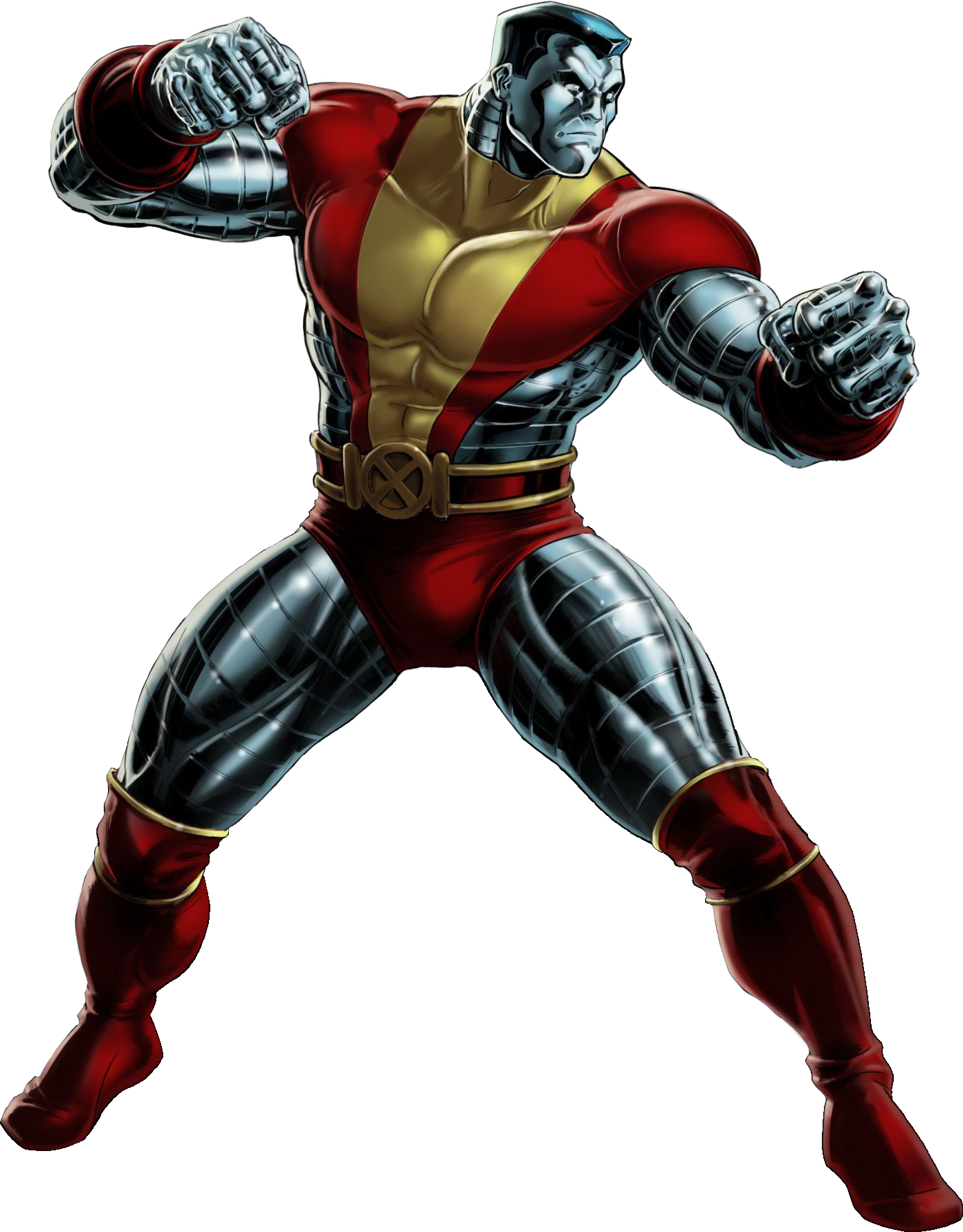 Type sentence/word here
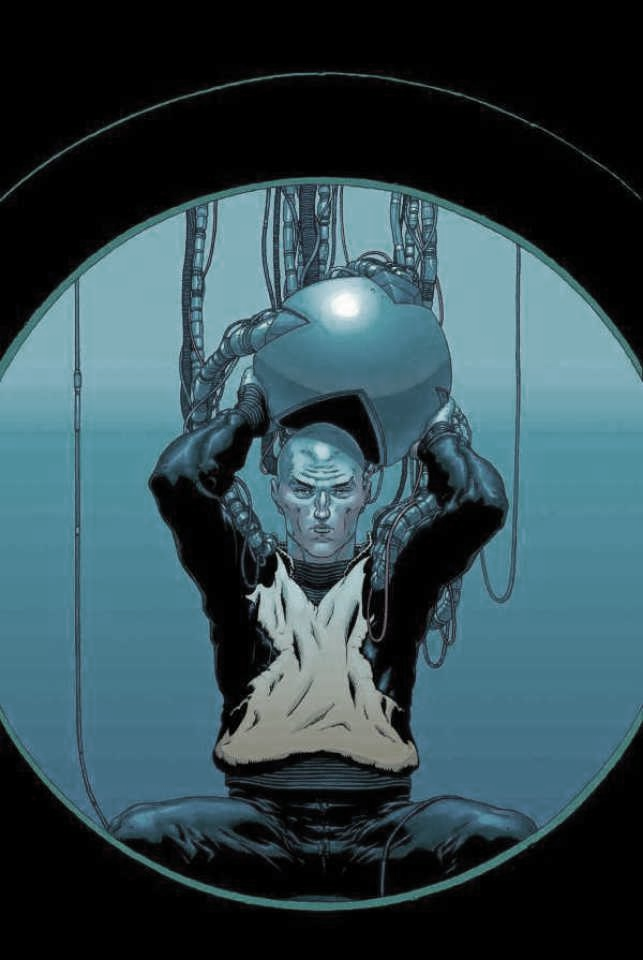 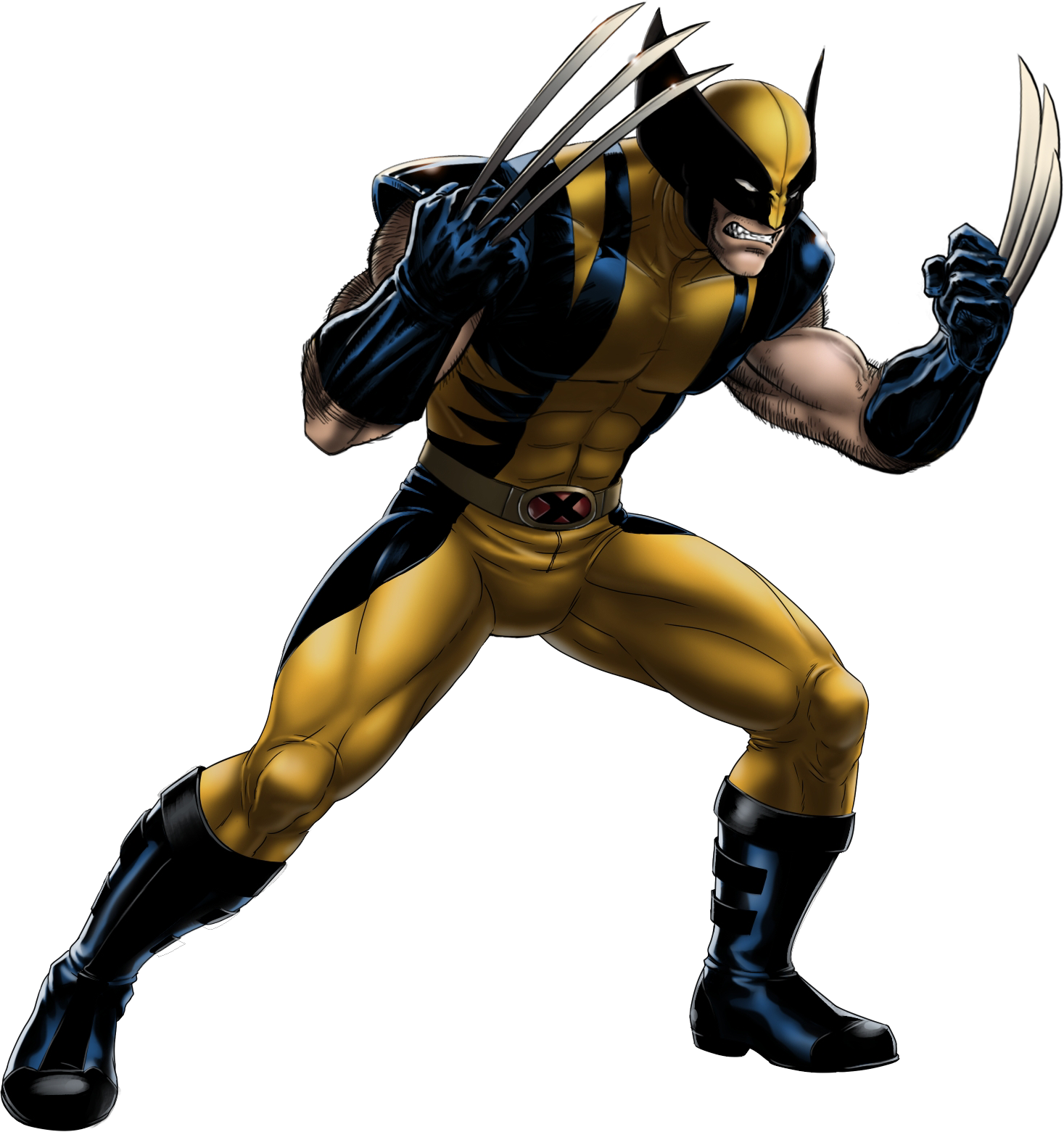 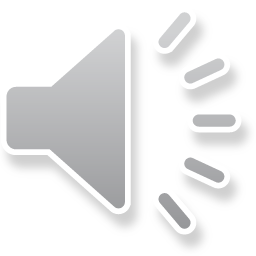 Type sentence/word here
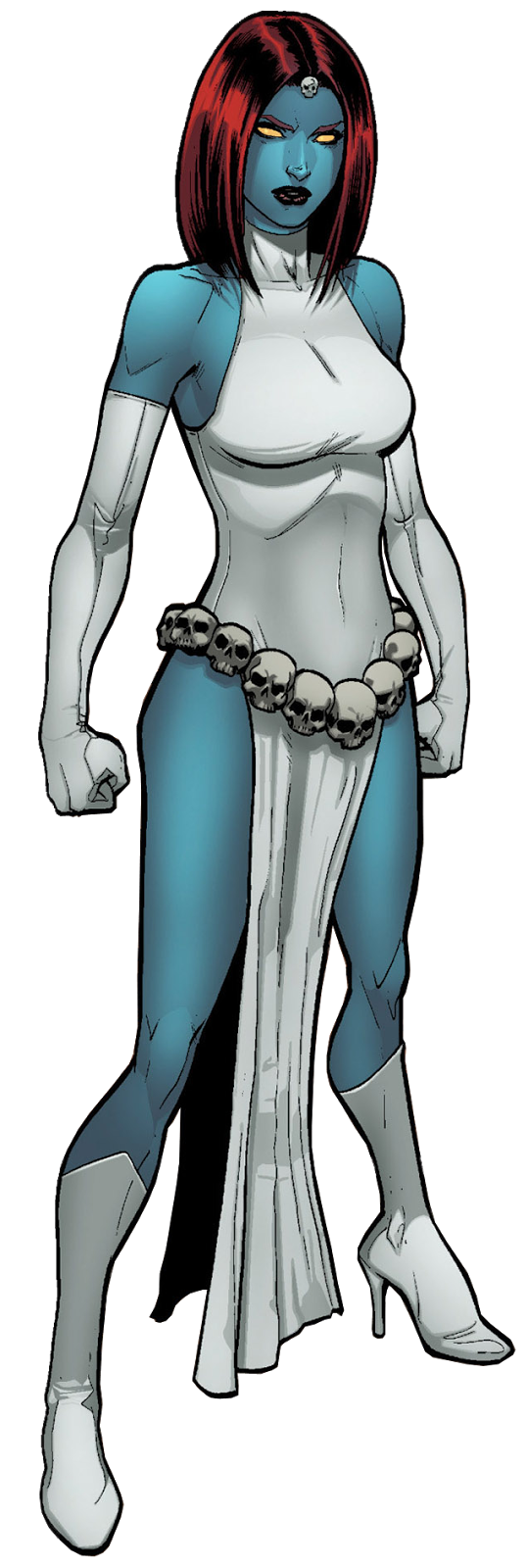 Type sentence/word here
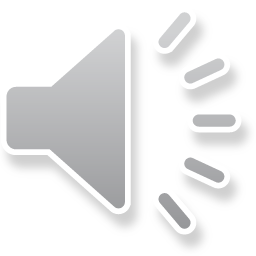 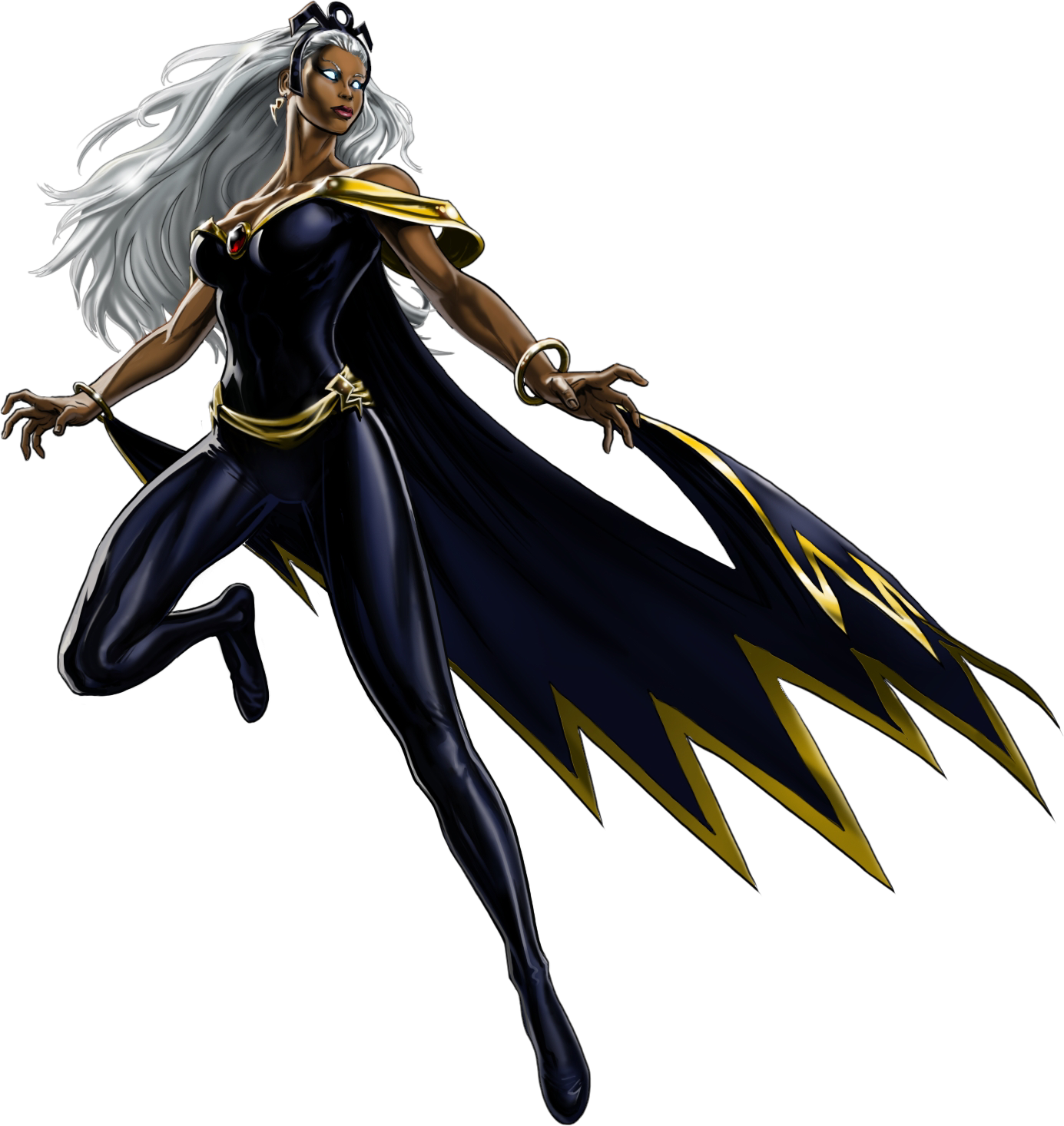 Type sentence/word here
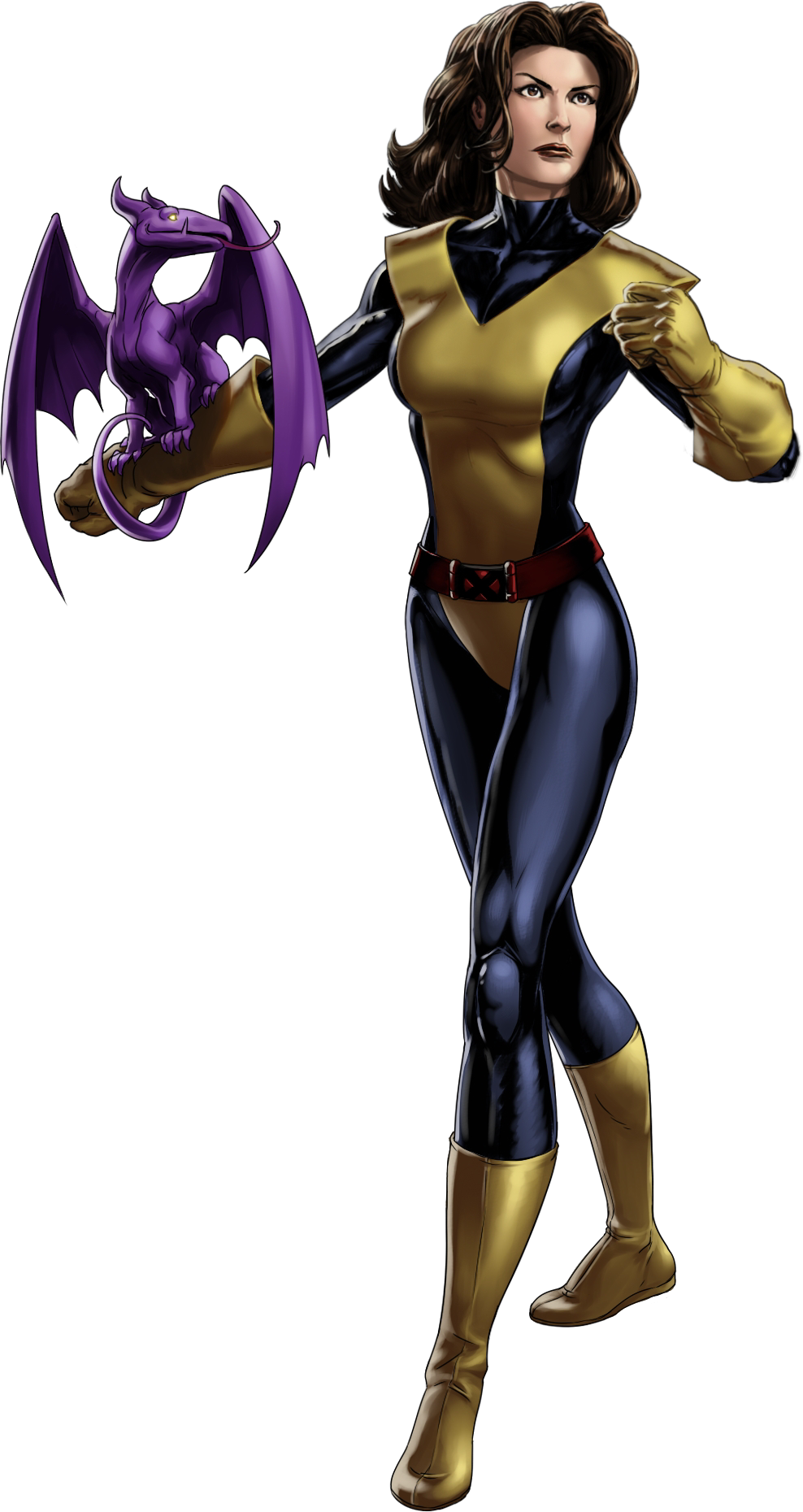 Type sentence/word here
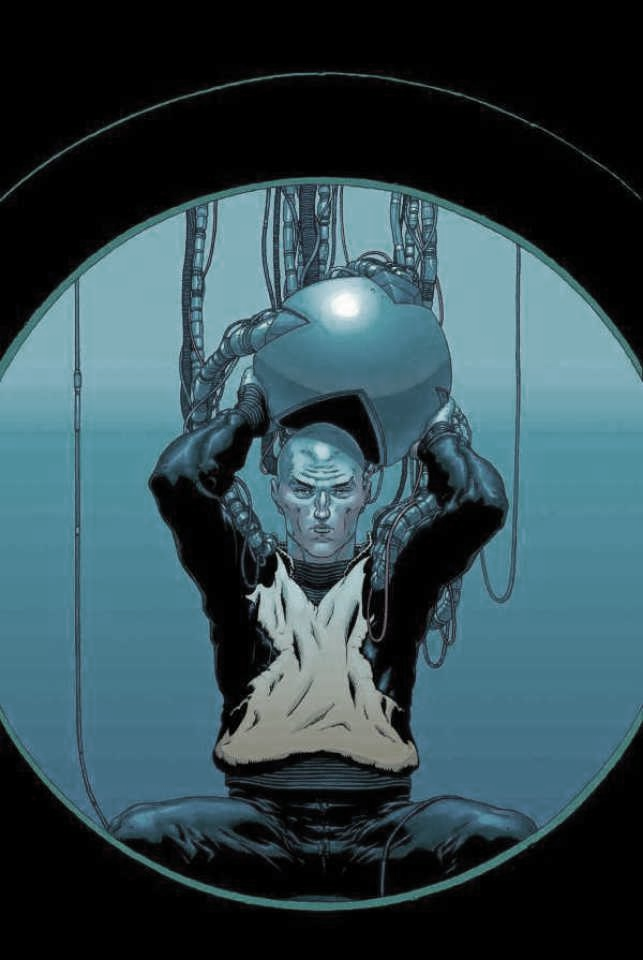 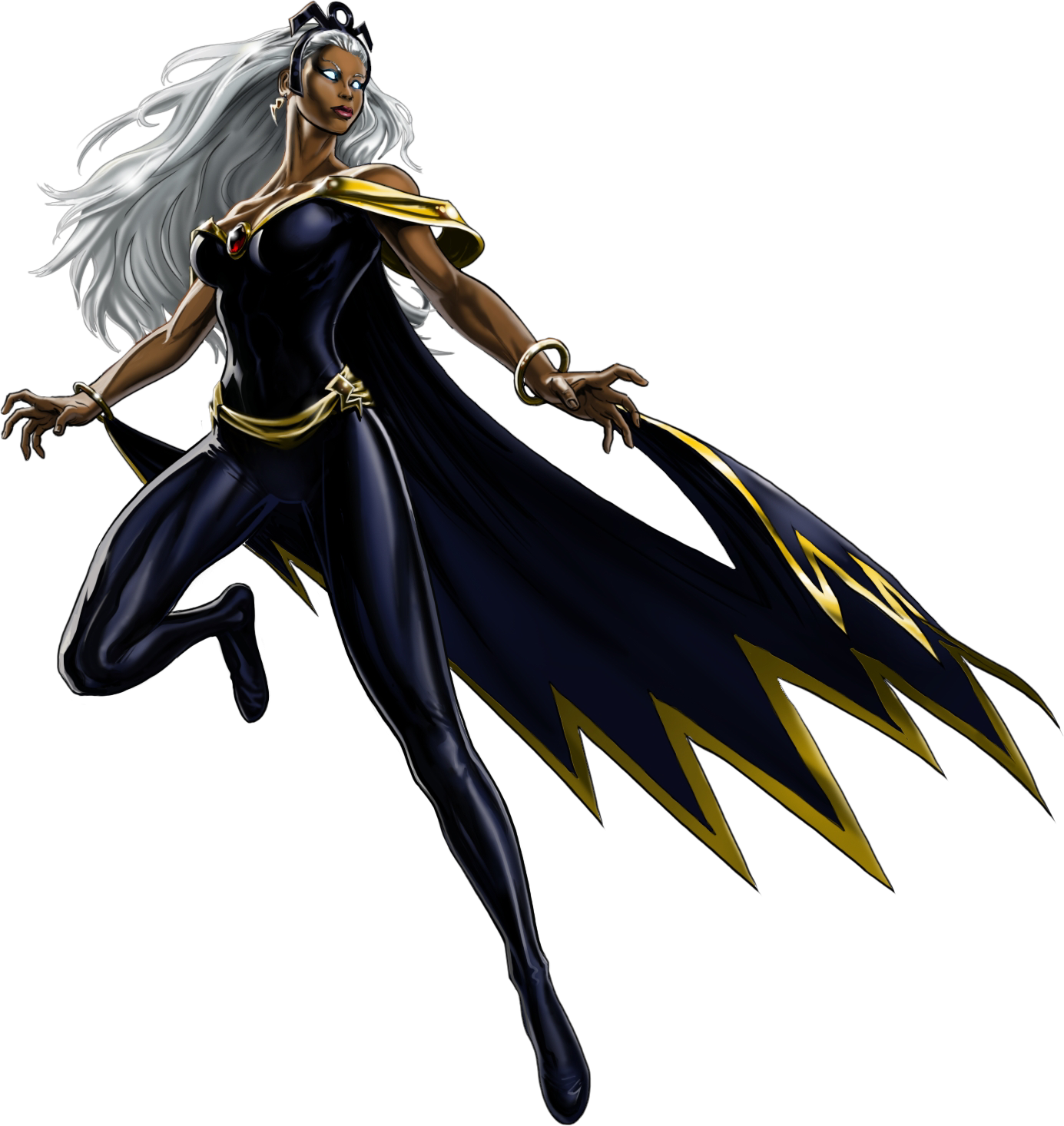 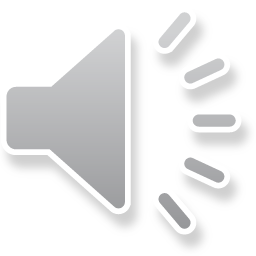 Type sentence/word here
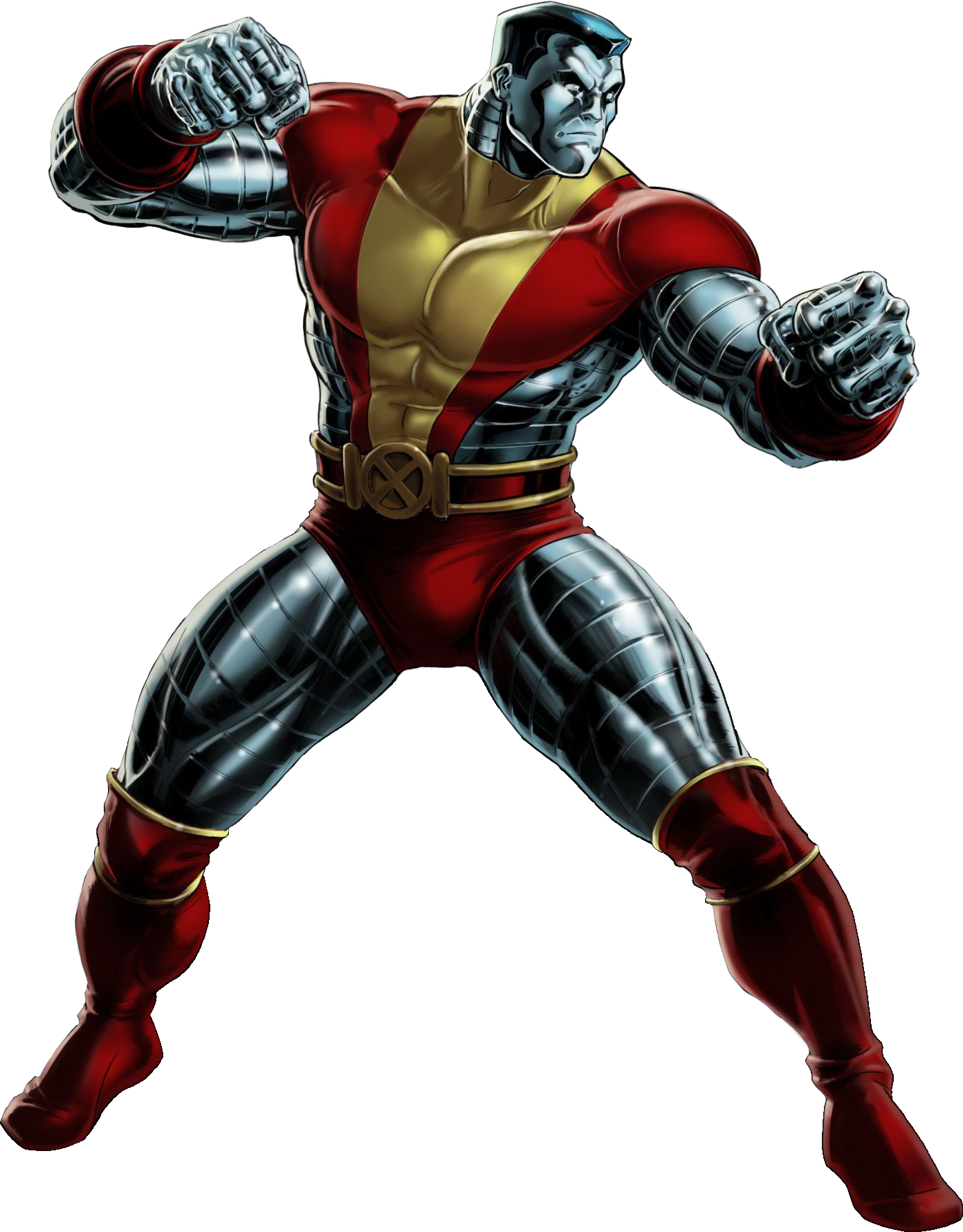 Type sentence/word here
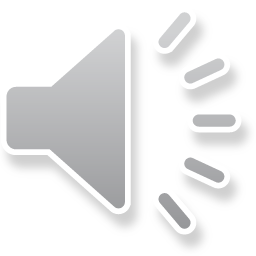 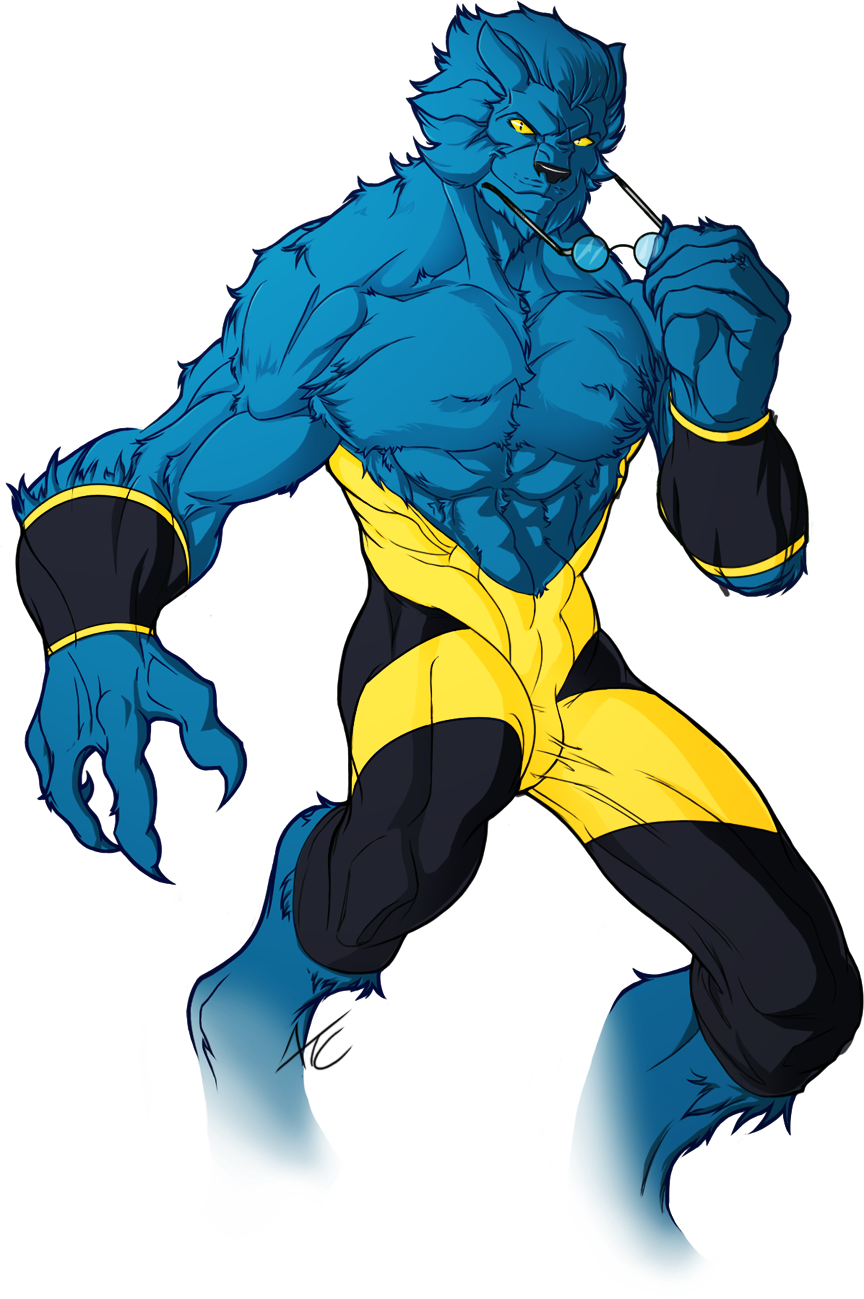 Type sentence/word here
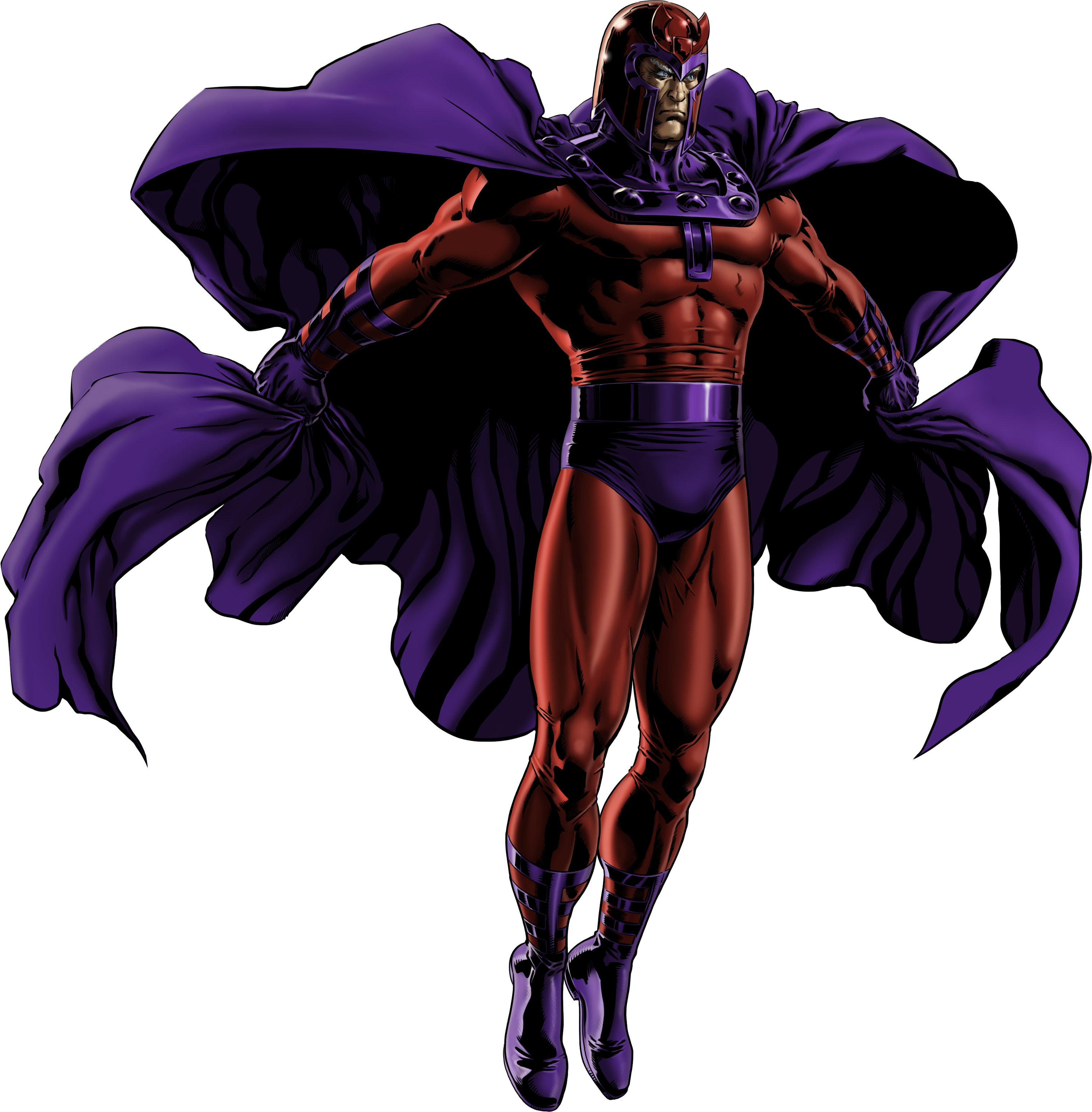 Type sentence/word here
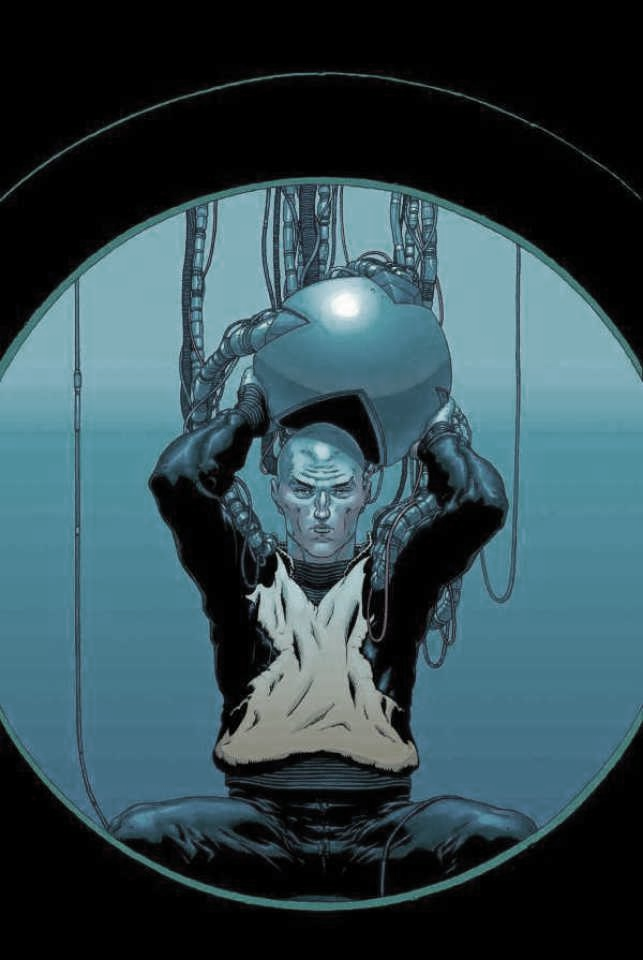 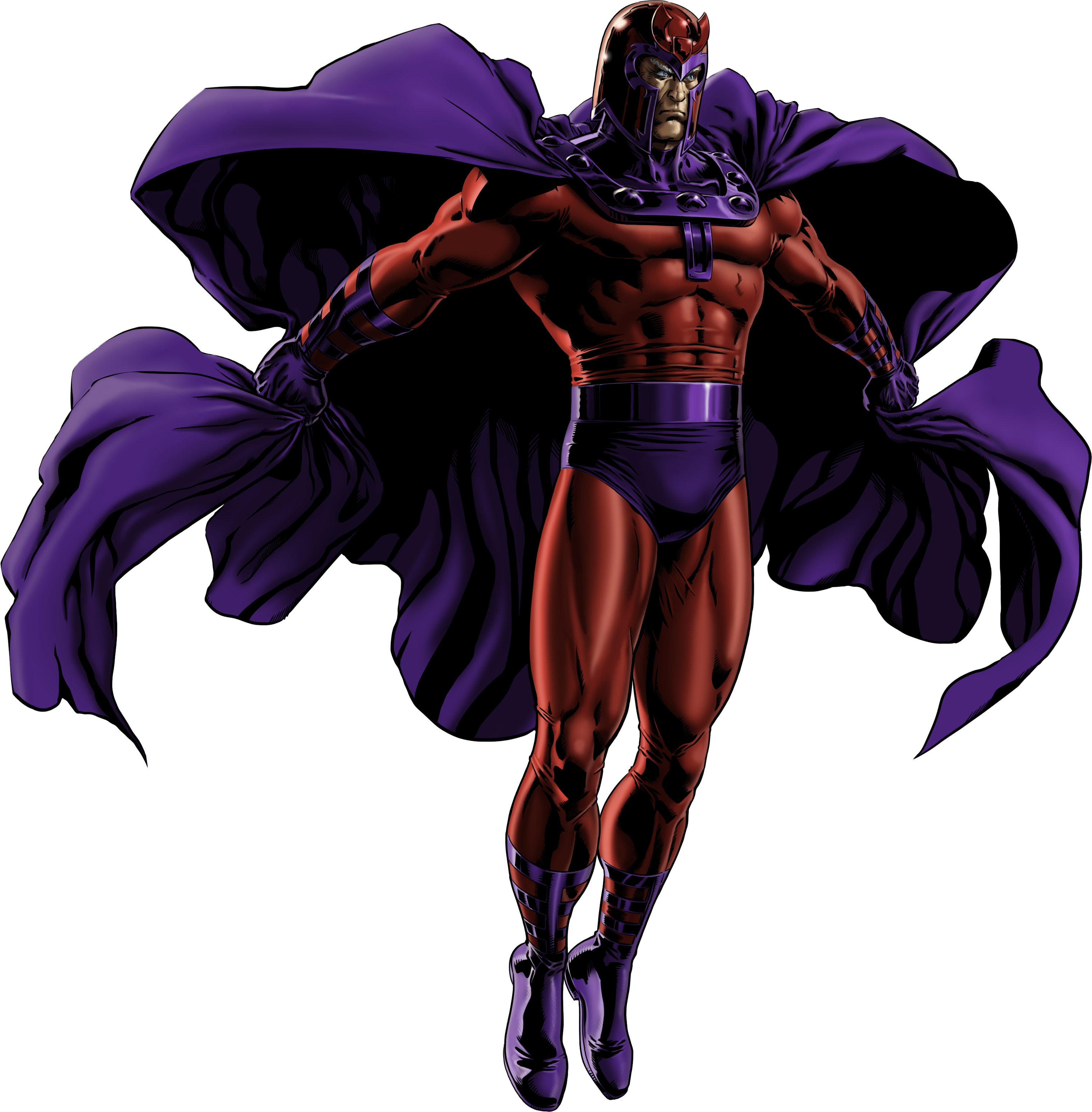 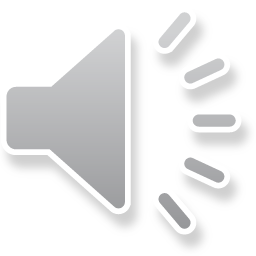 Type sentence/word here
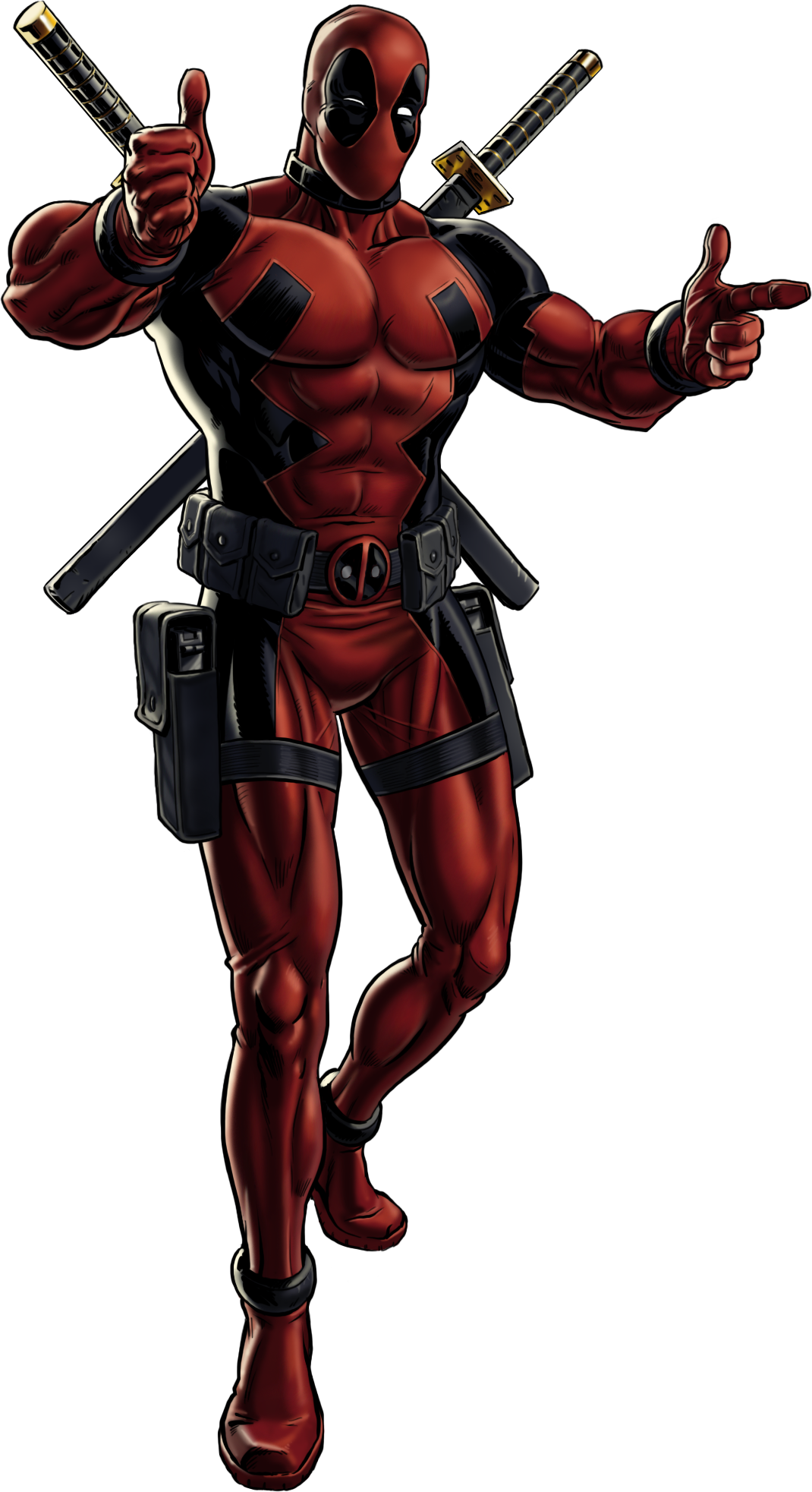 Type sentence/word here
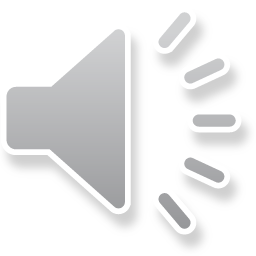 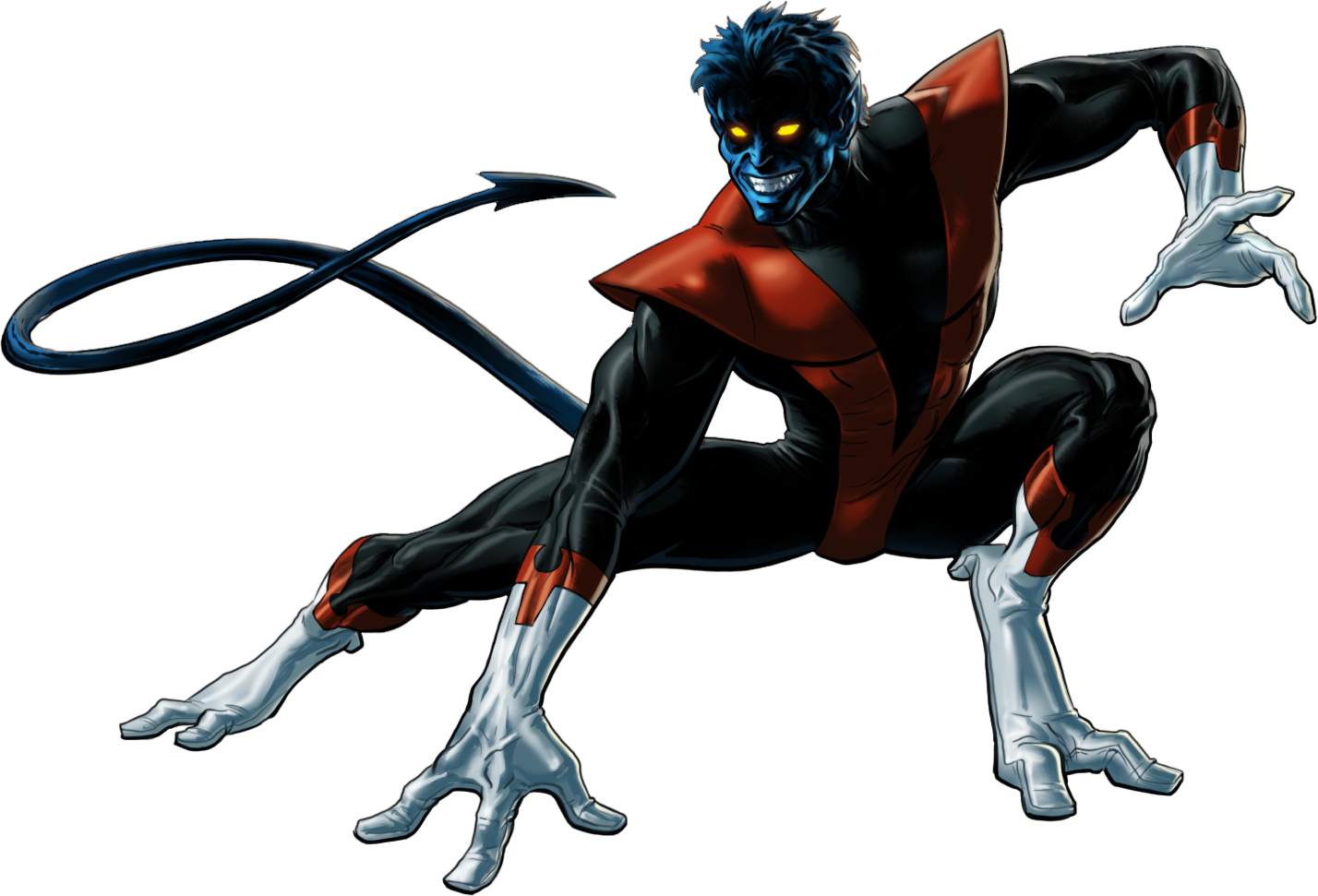 Type sentence/word here
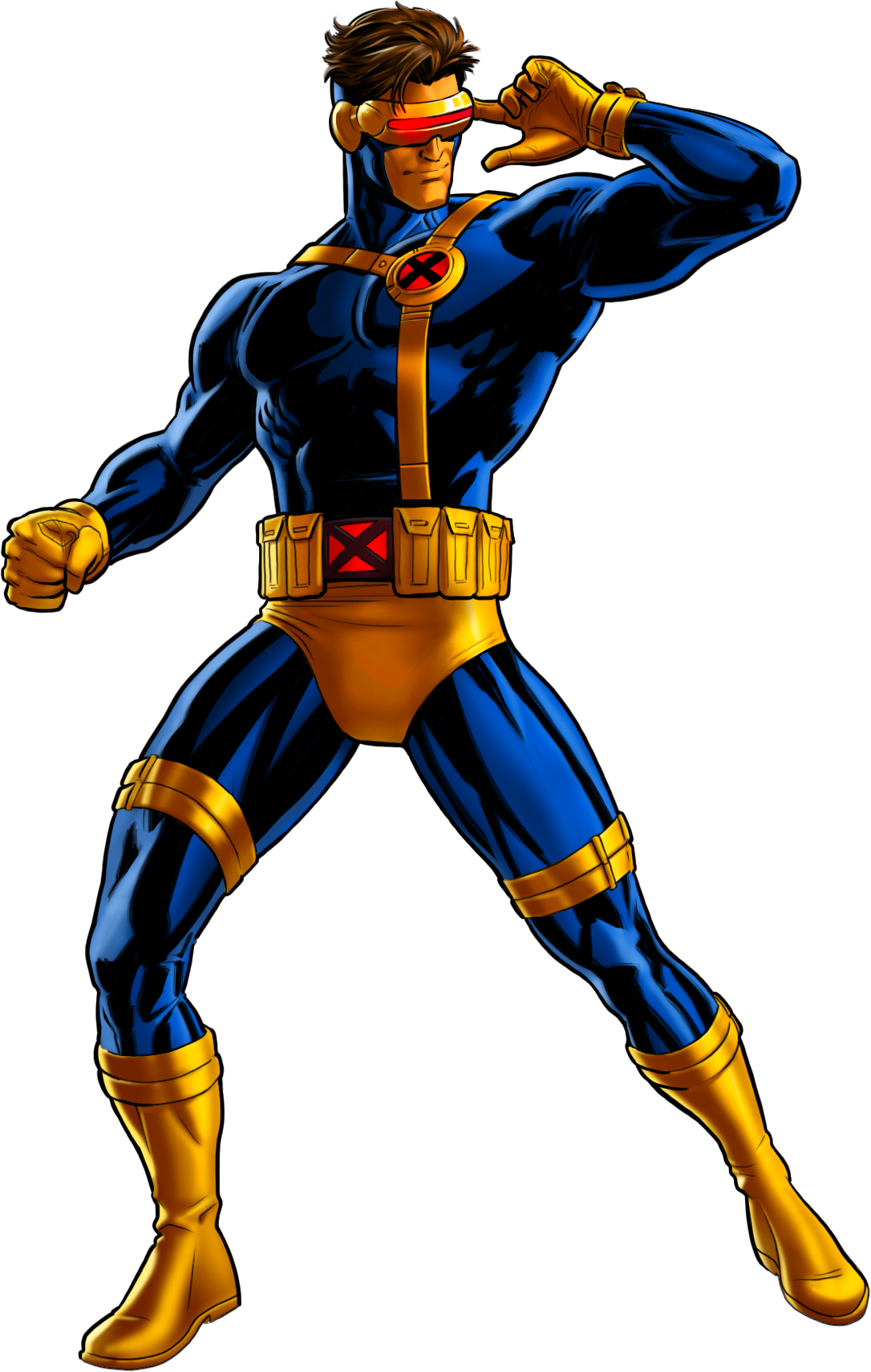 Type sentence/word here
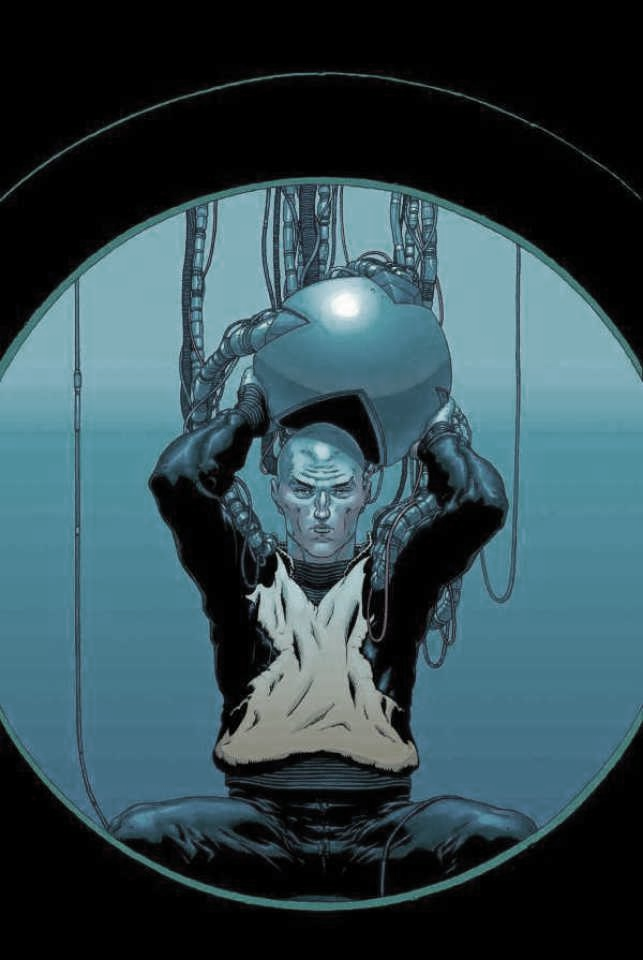 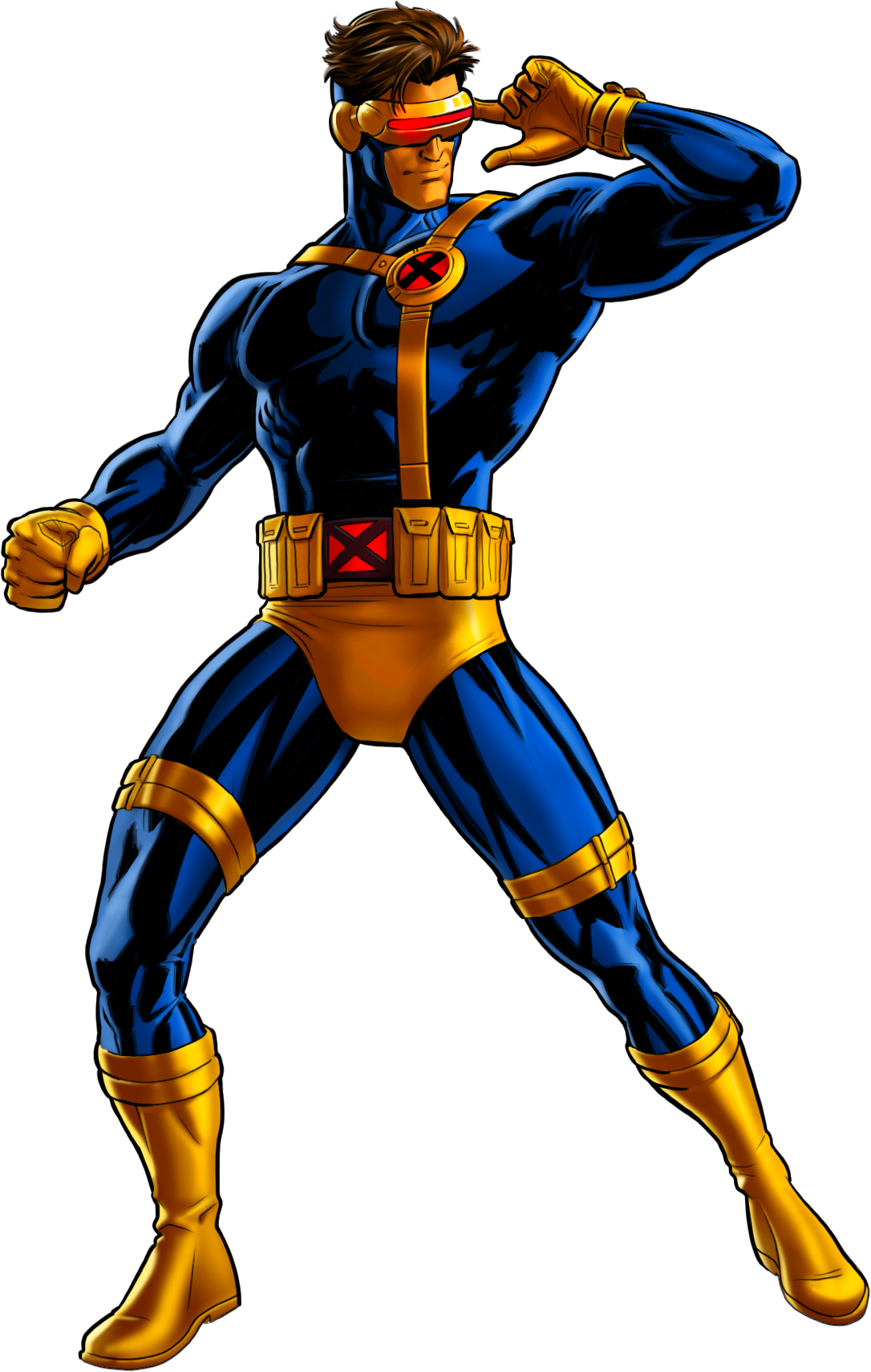 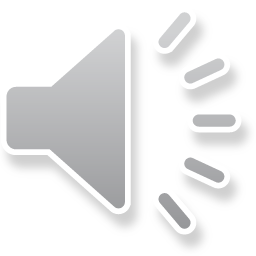 Type sentence/word here
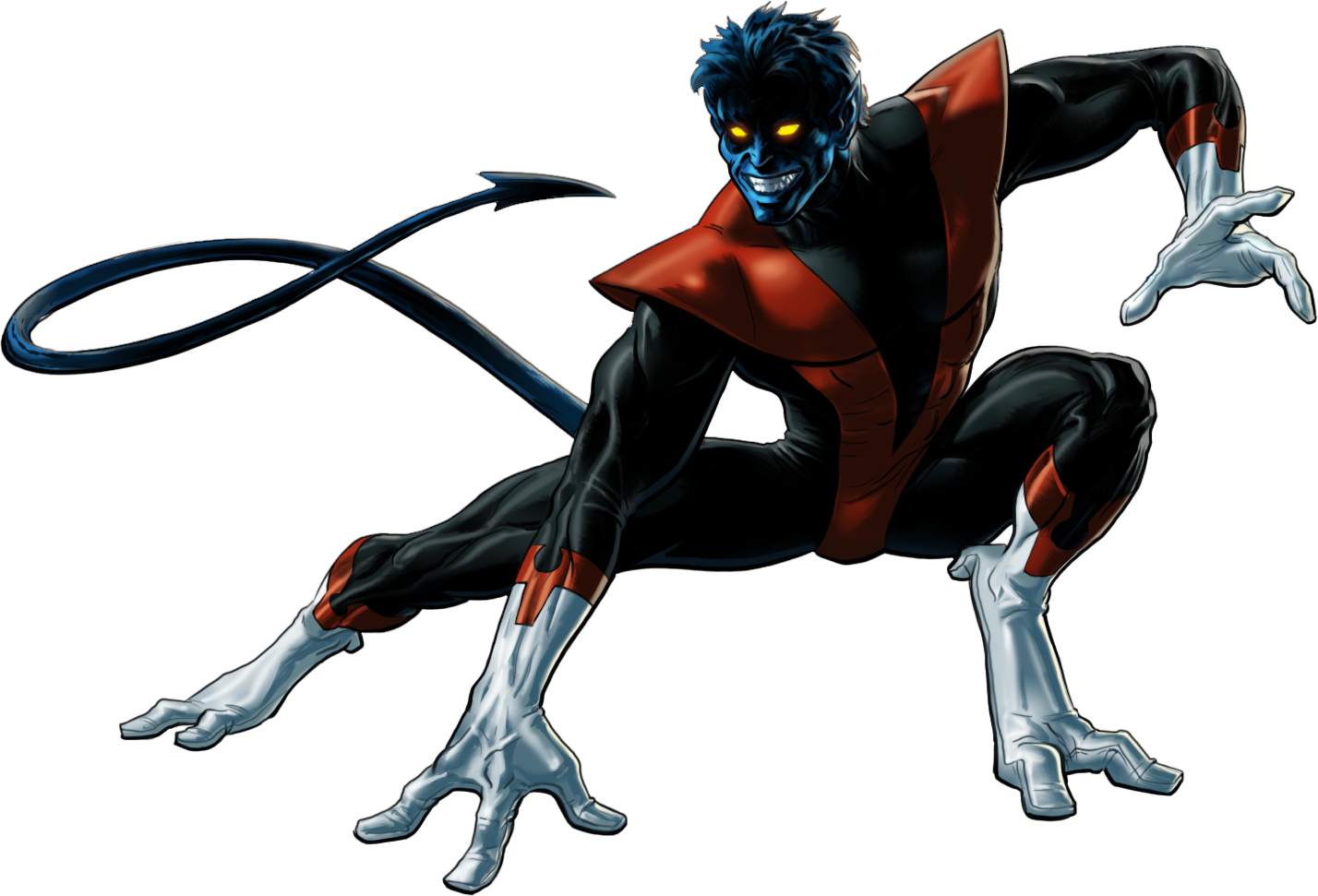 Type sentence/word here
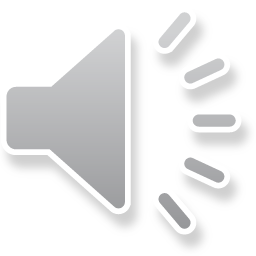 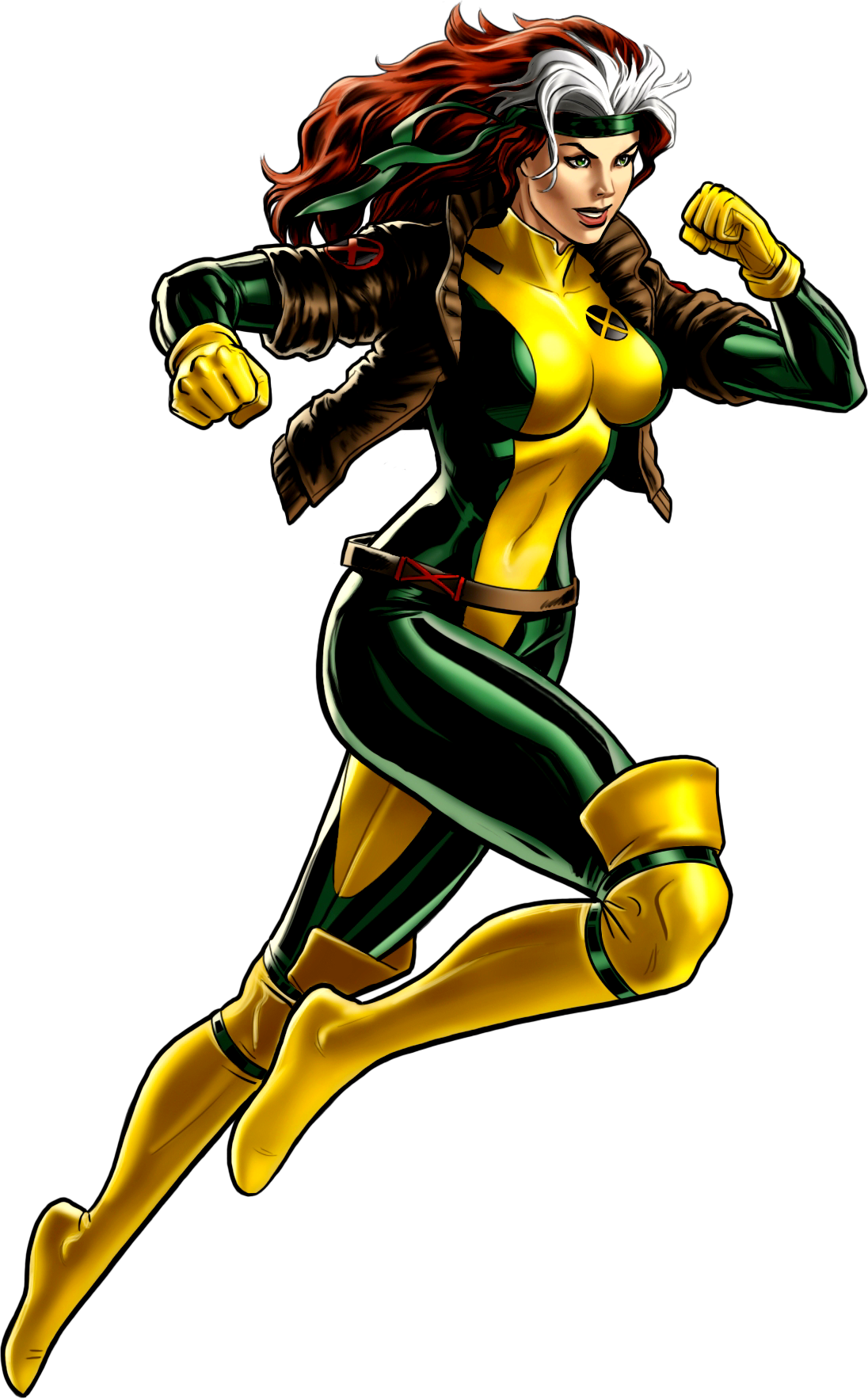 Type sentence/word here
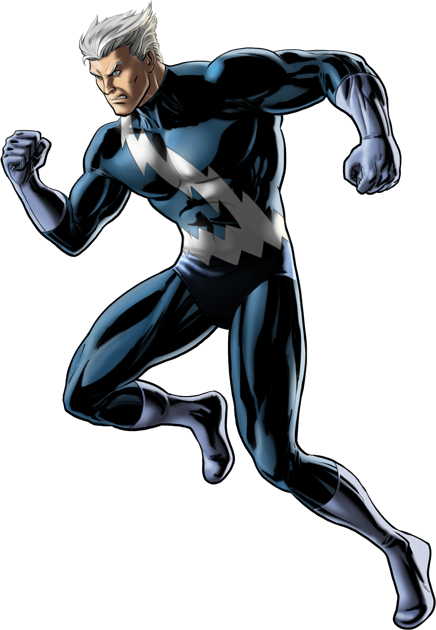 Type sentence/word here
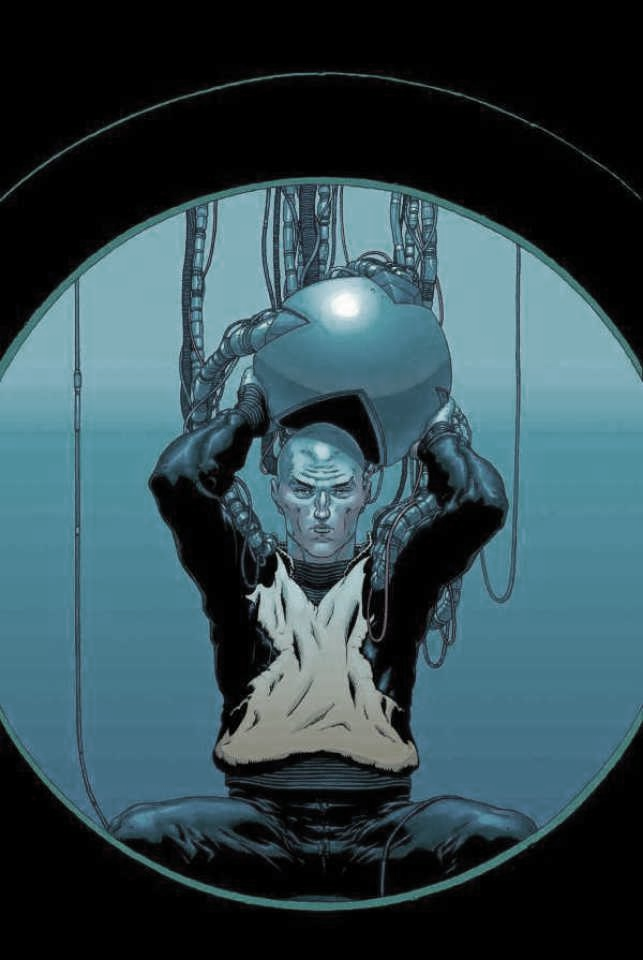 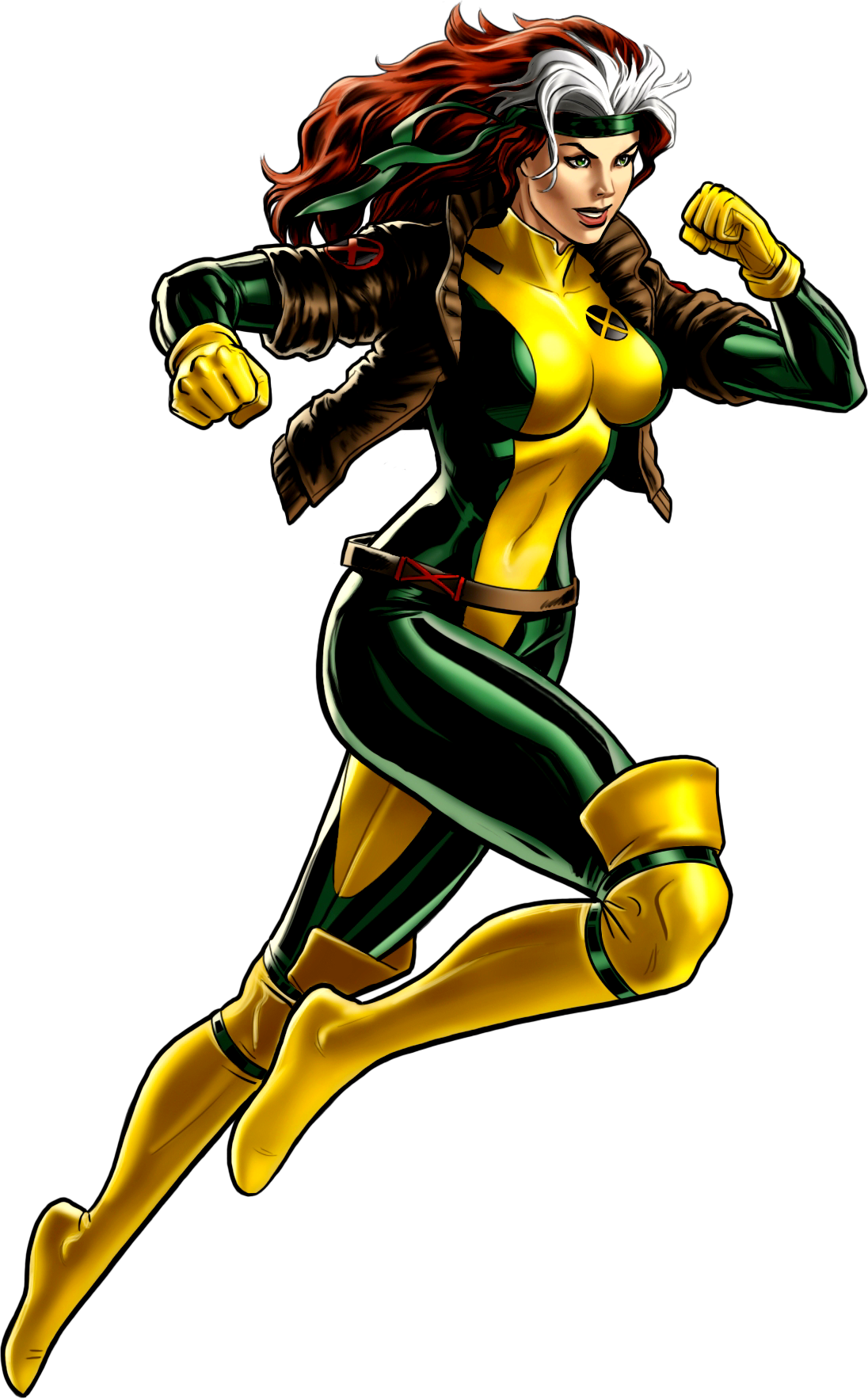 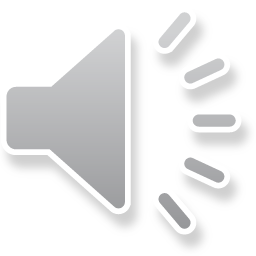 Type sentence/word here
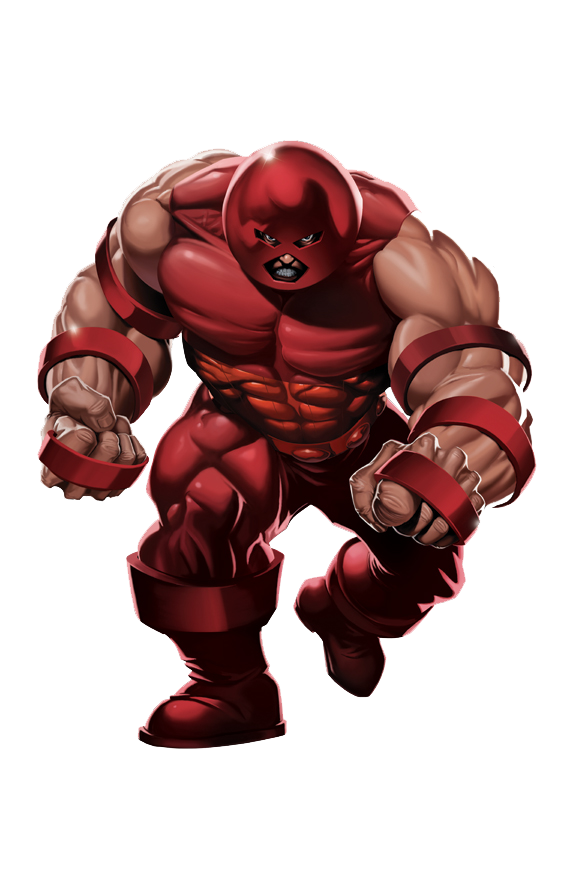 Type sentence/word here
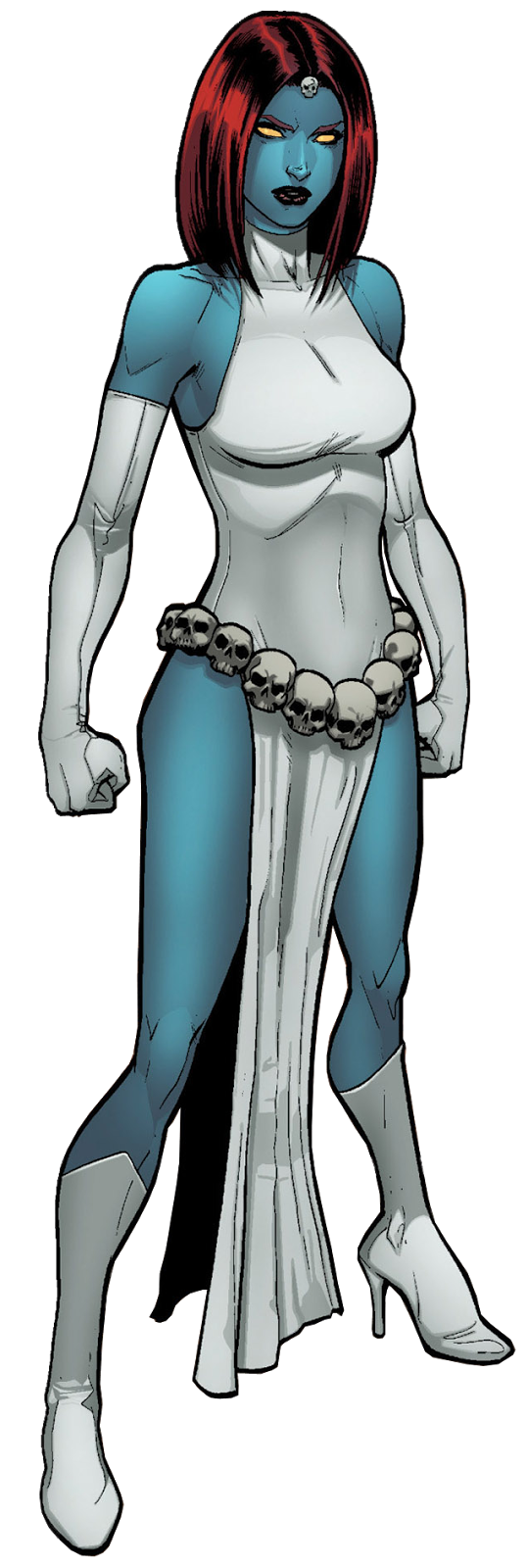 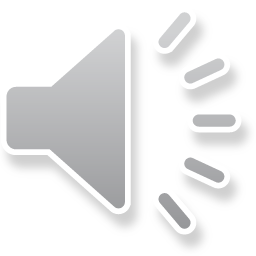 Type sentence/word here
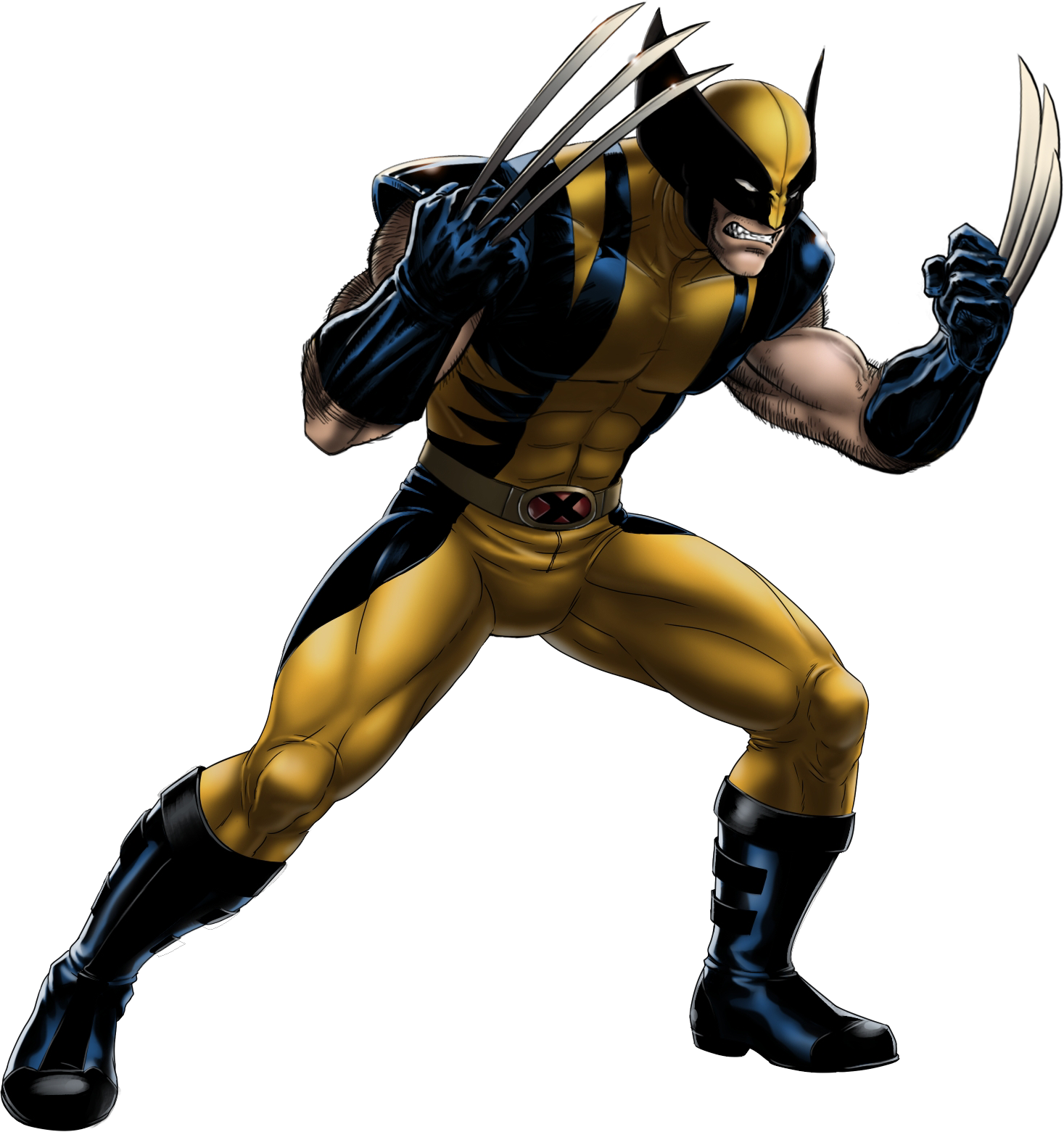 Type sentence/word here
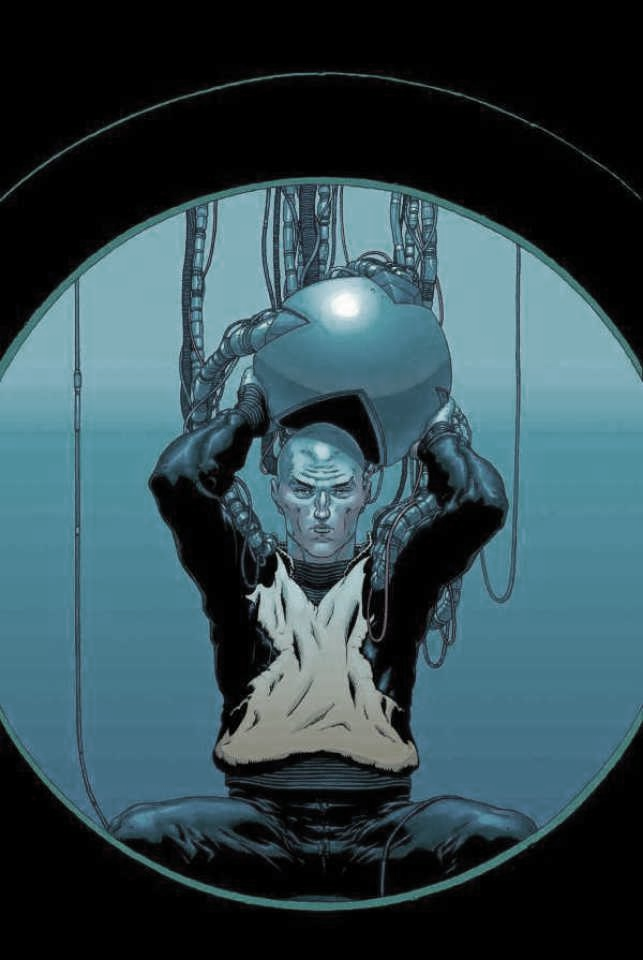 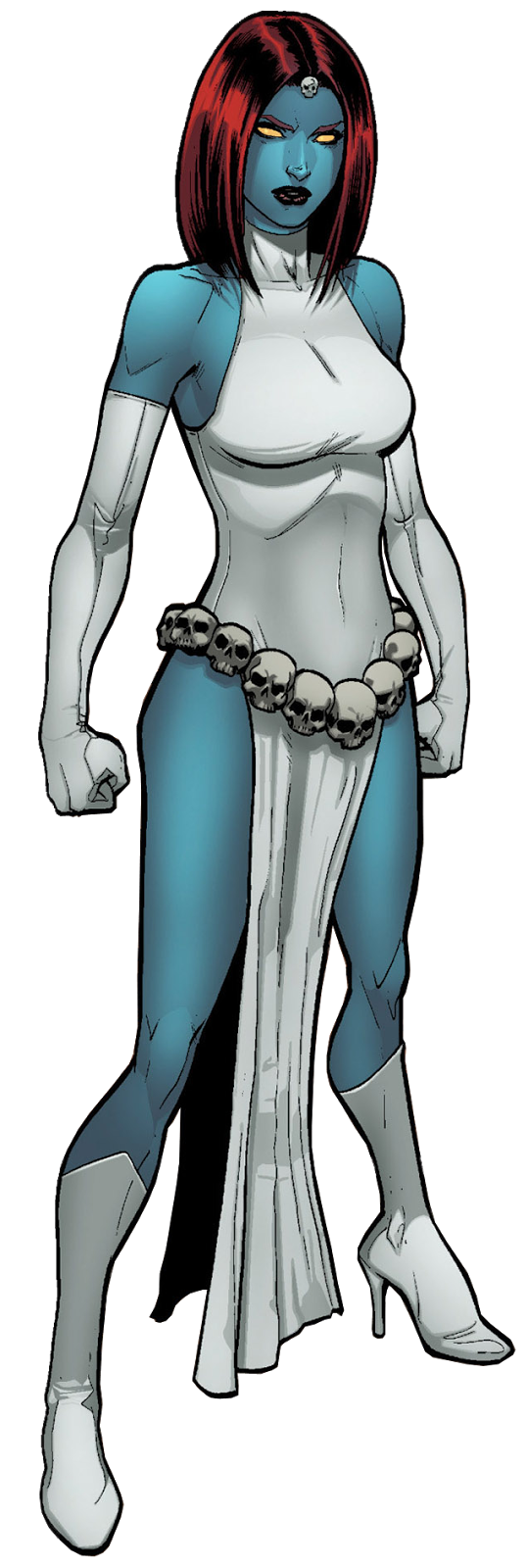 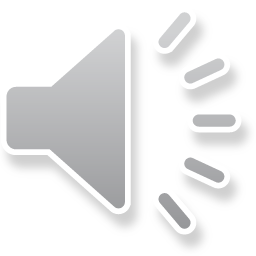 Type sentence/word here
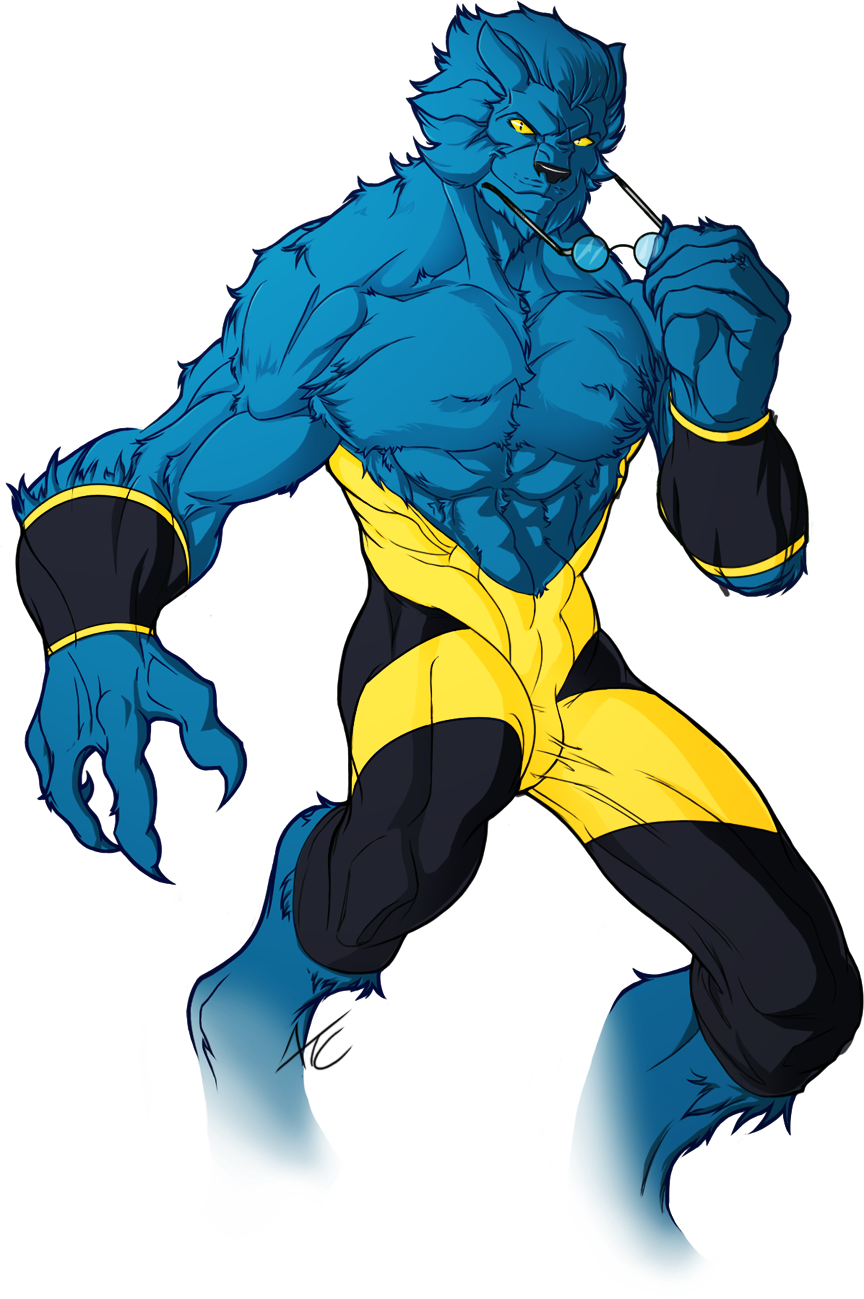 Type sentence/word here
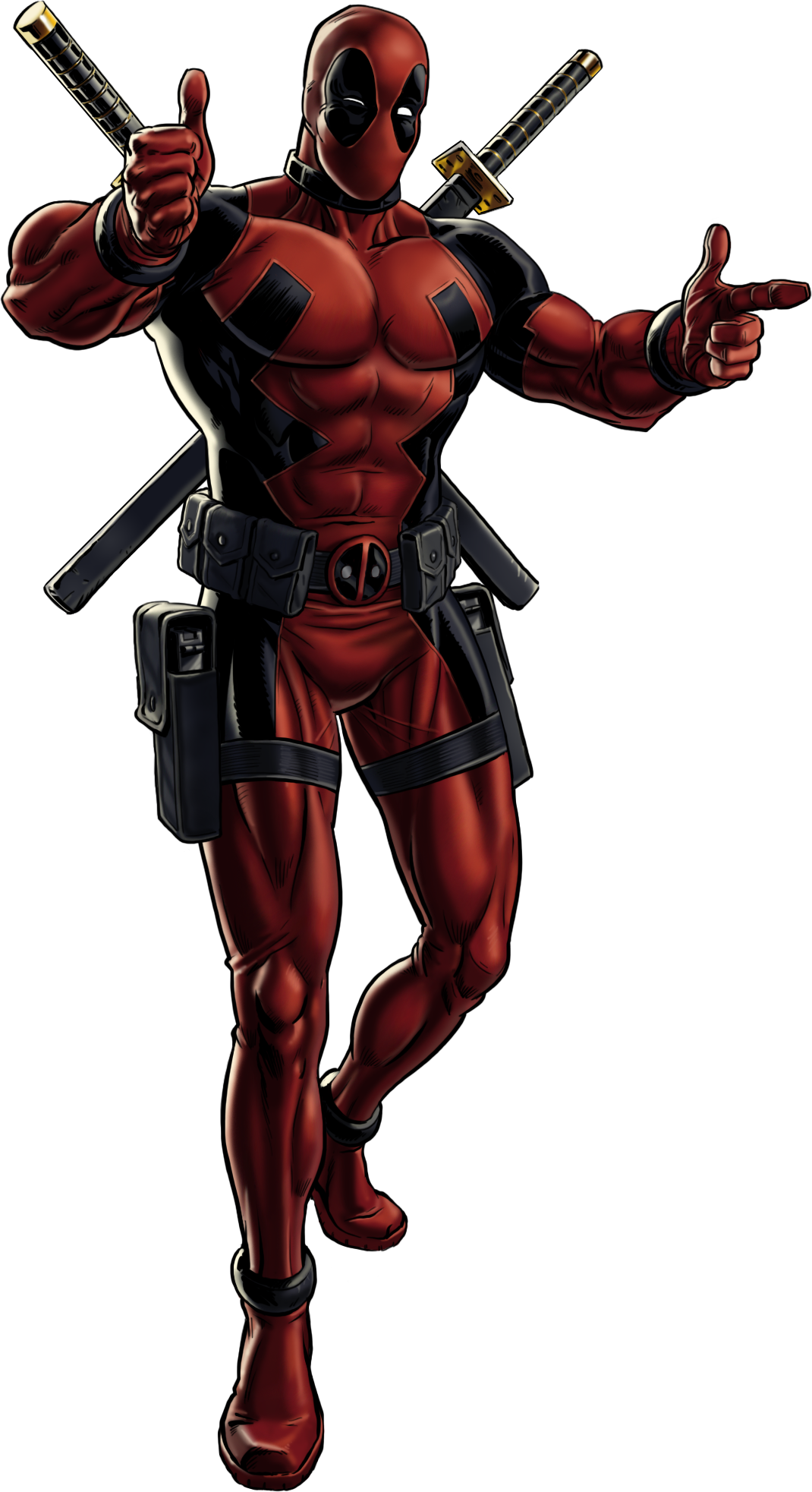 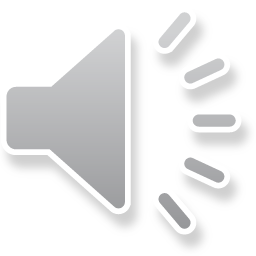 Type sentence/word here
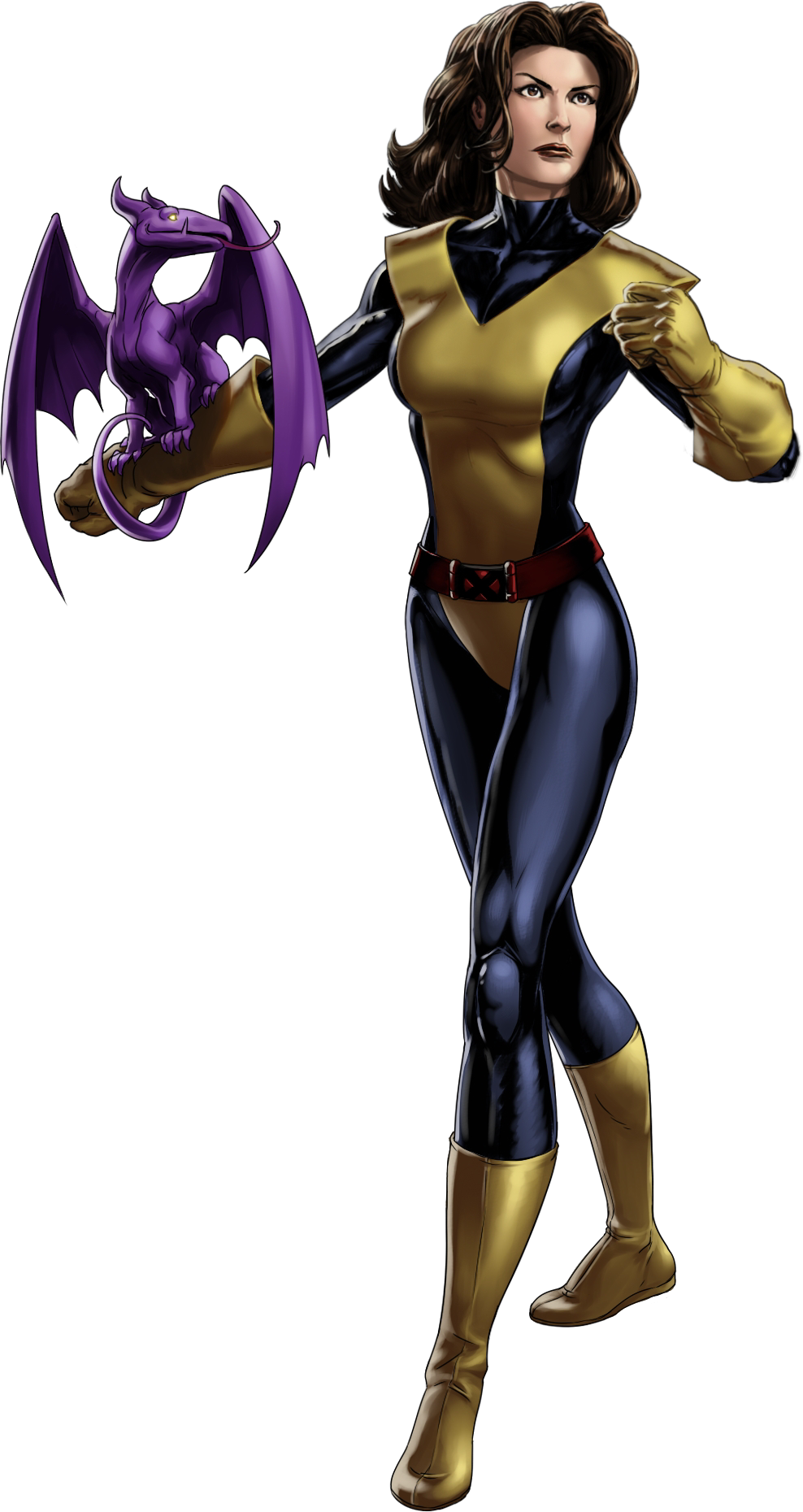 Type sentence/word here
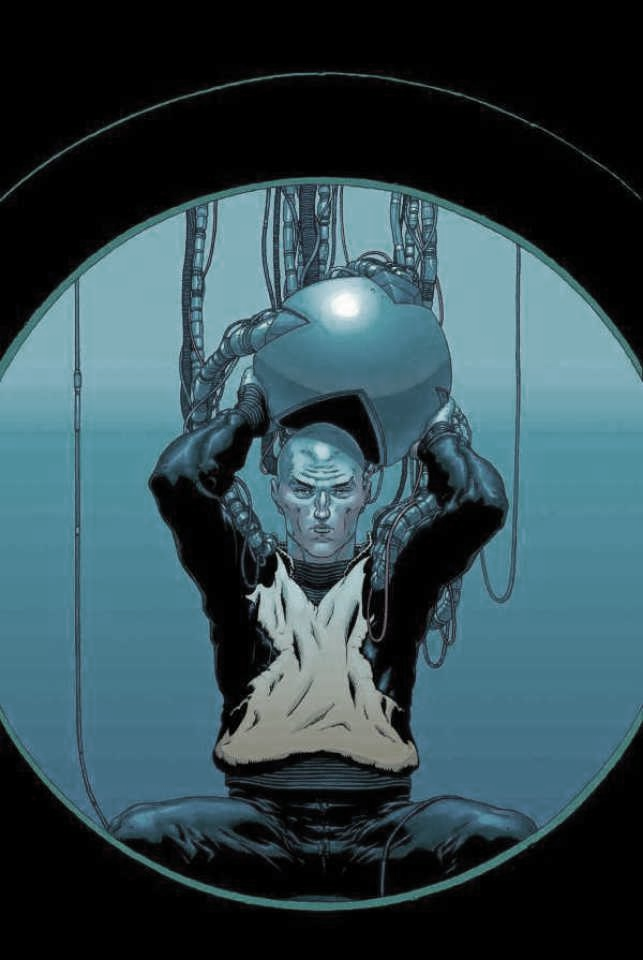 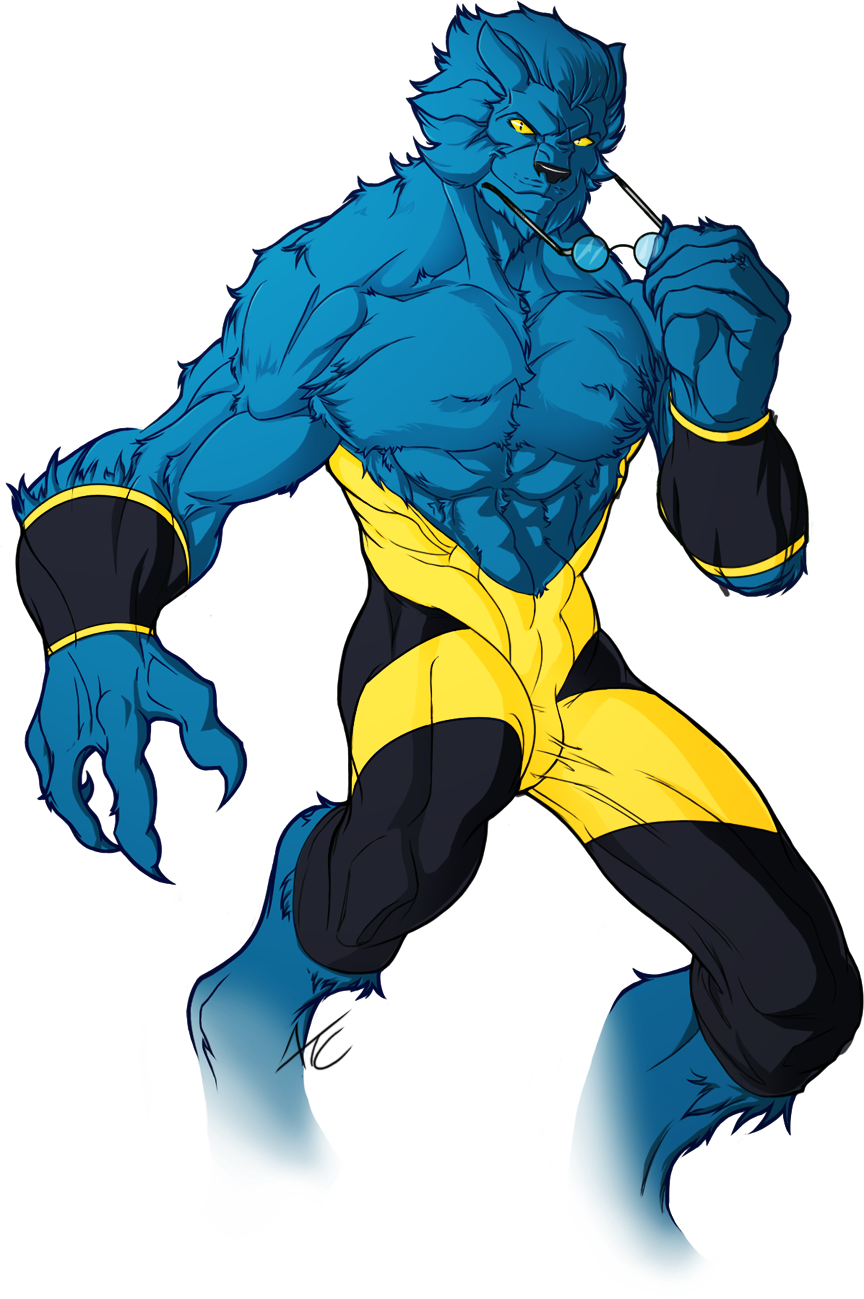 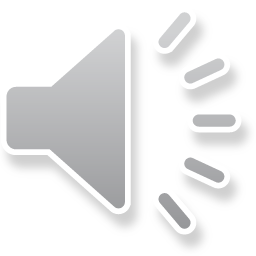 Type sentence/word here
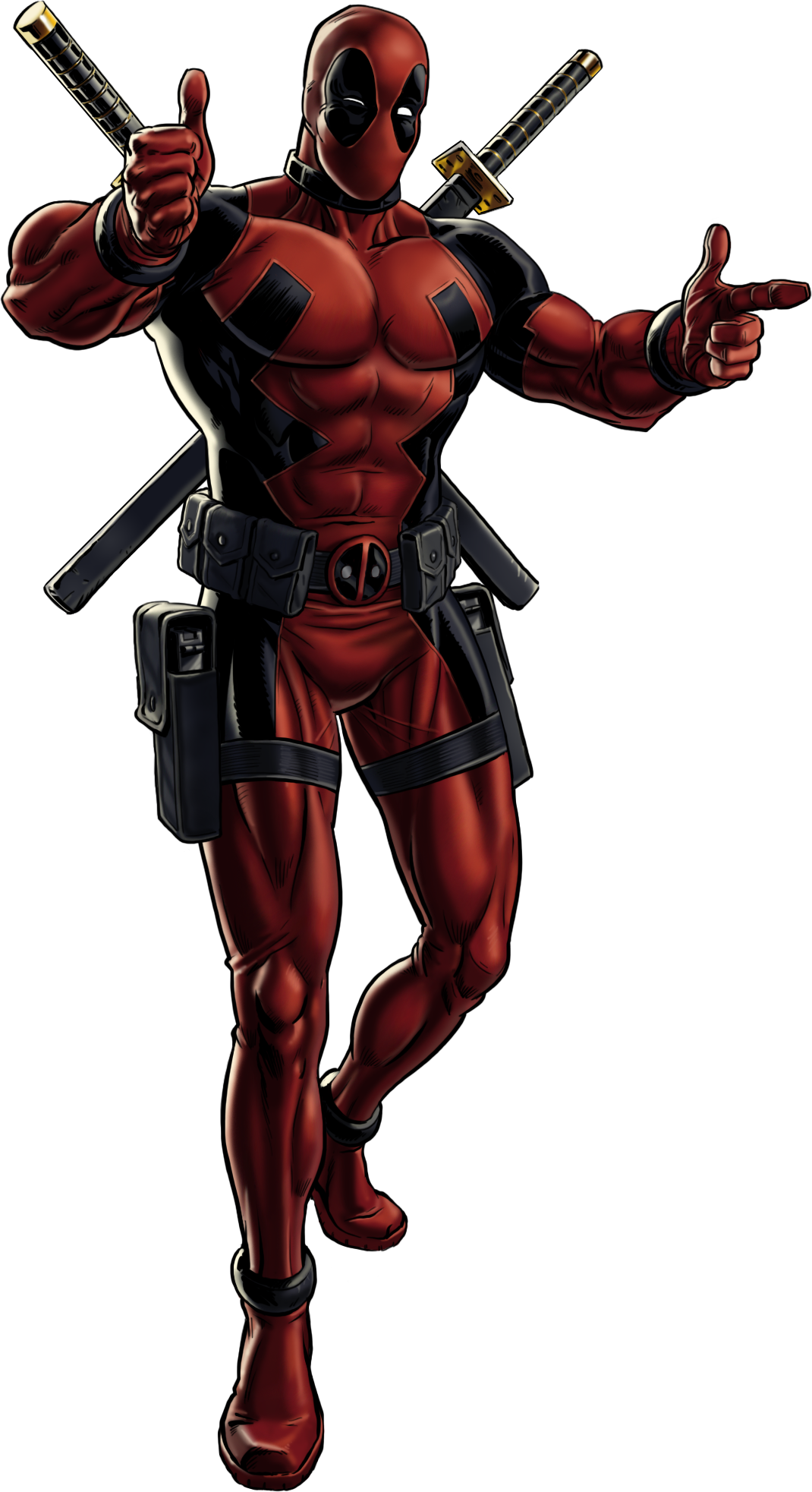 Type sentence/word here
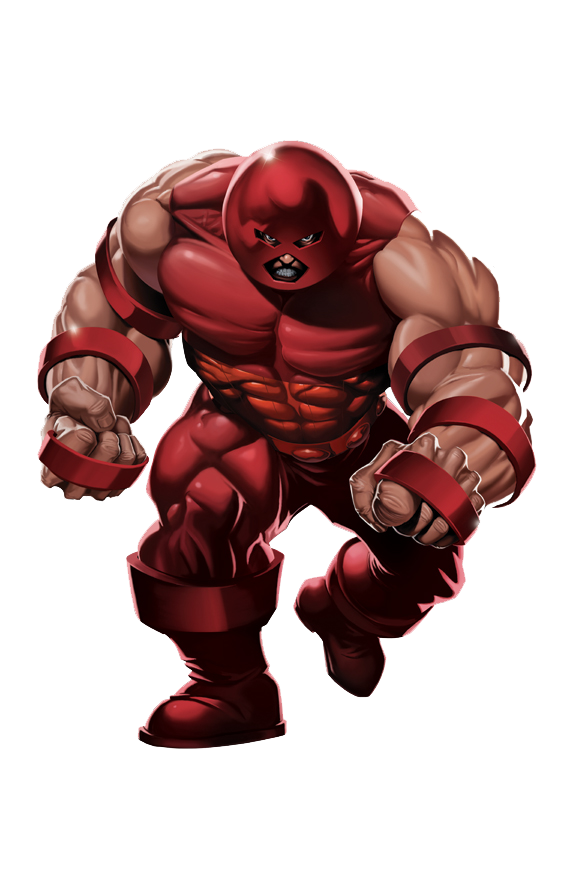 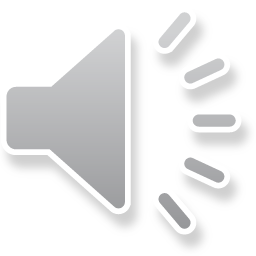 Type sentence/word here
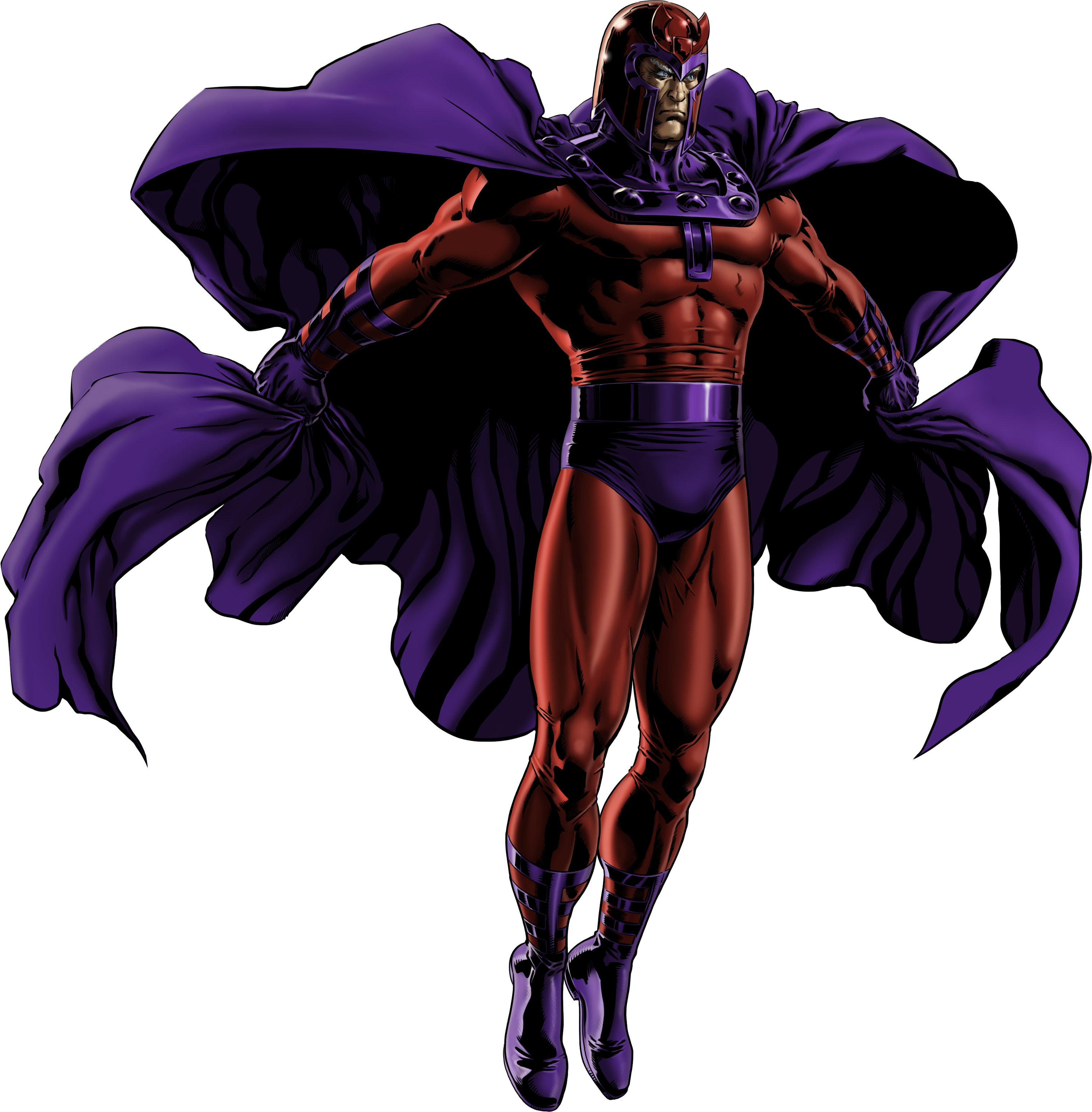 Type sentence/word here
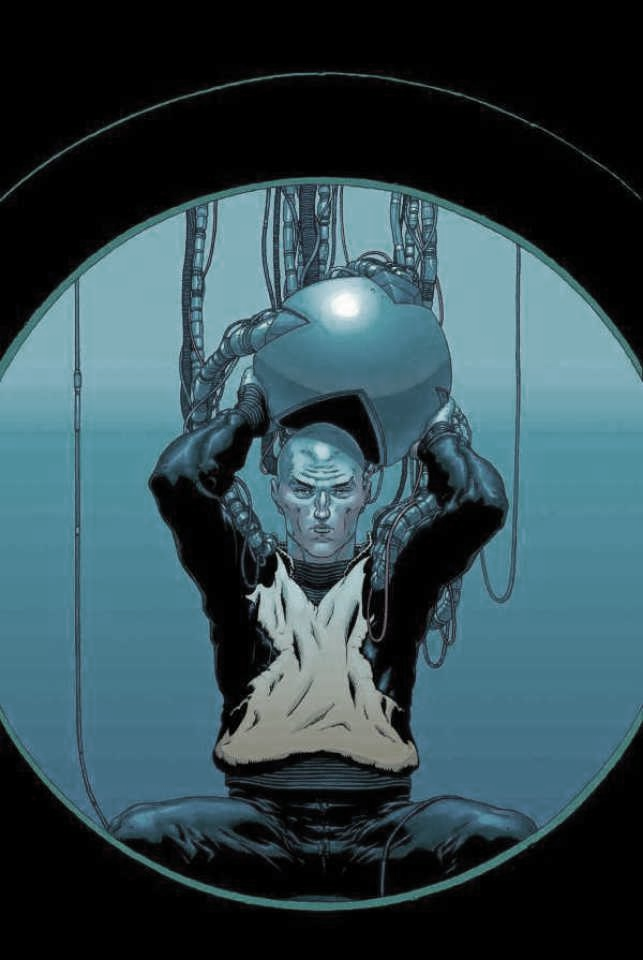 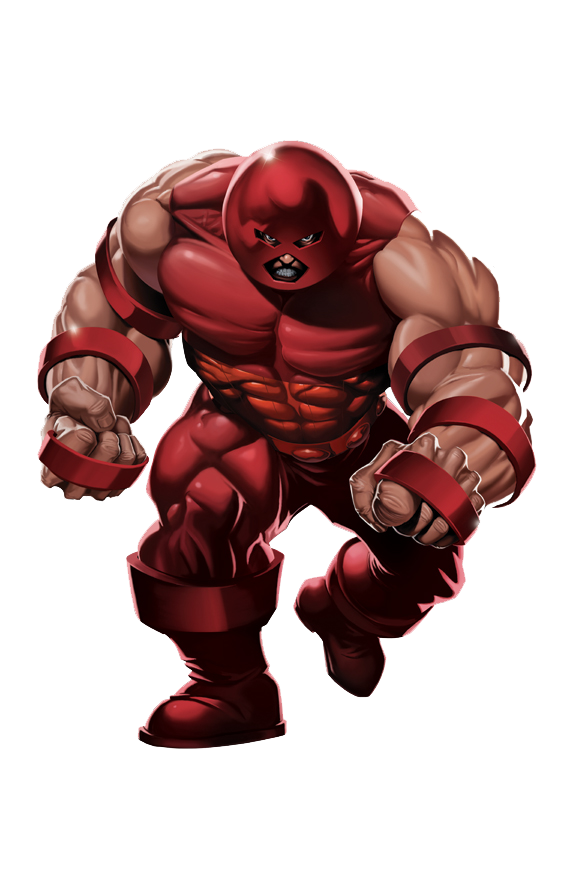 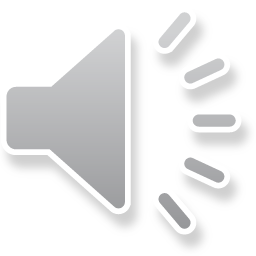 Type sentence/word here
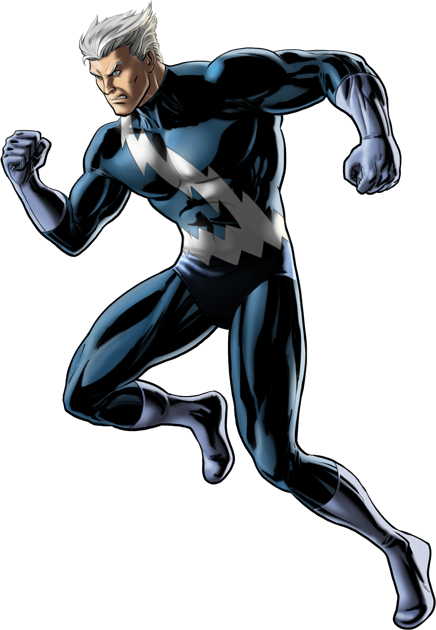 Type sentence/word here
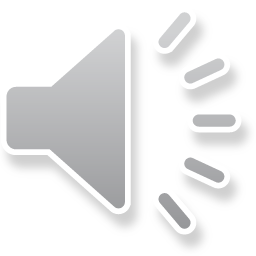 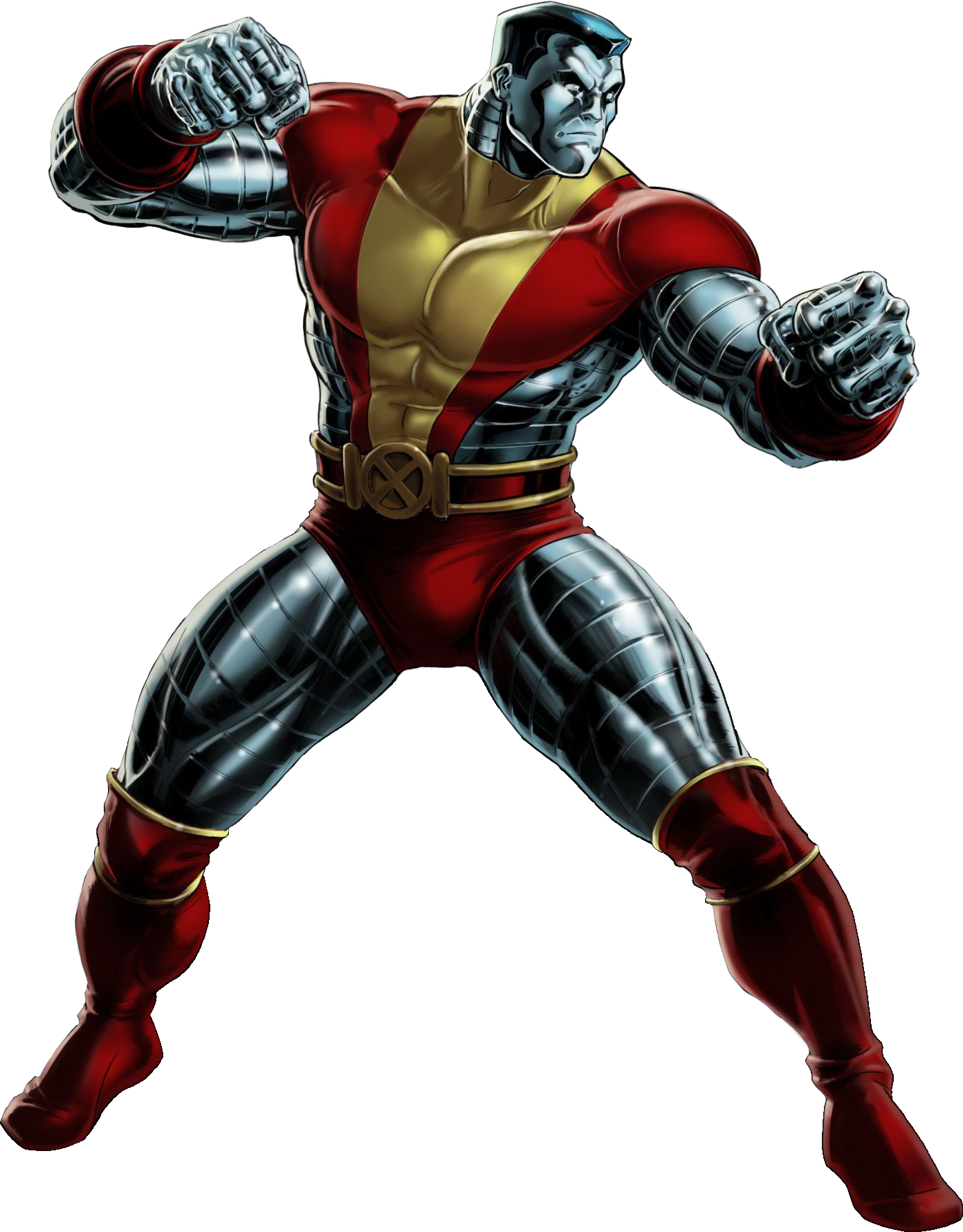 Type sentence/word here
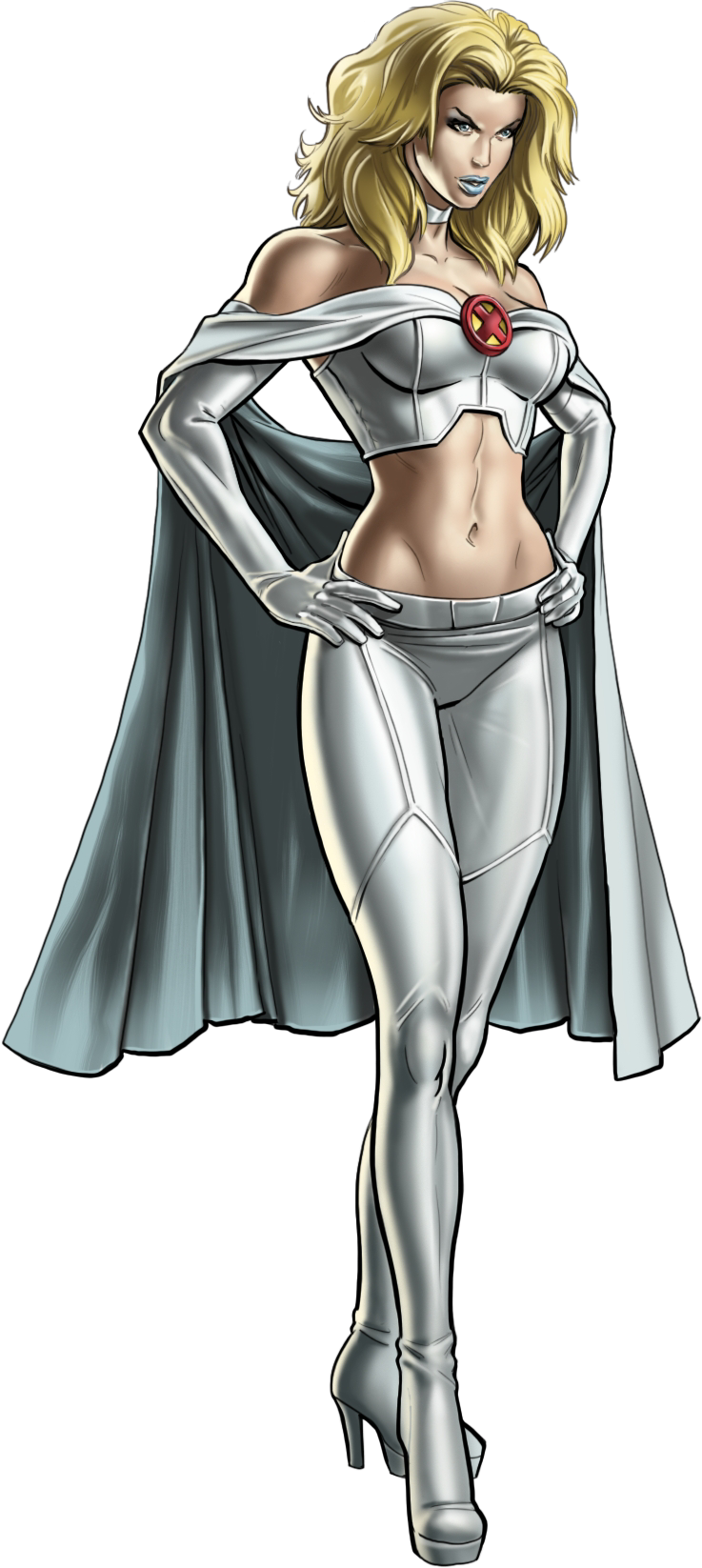 Type sentence/word here
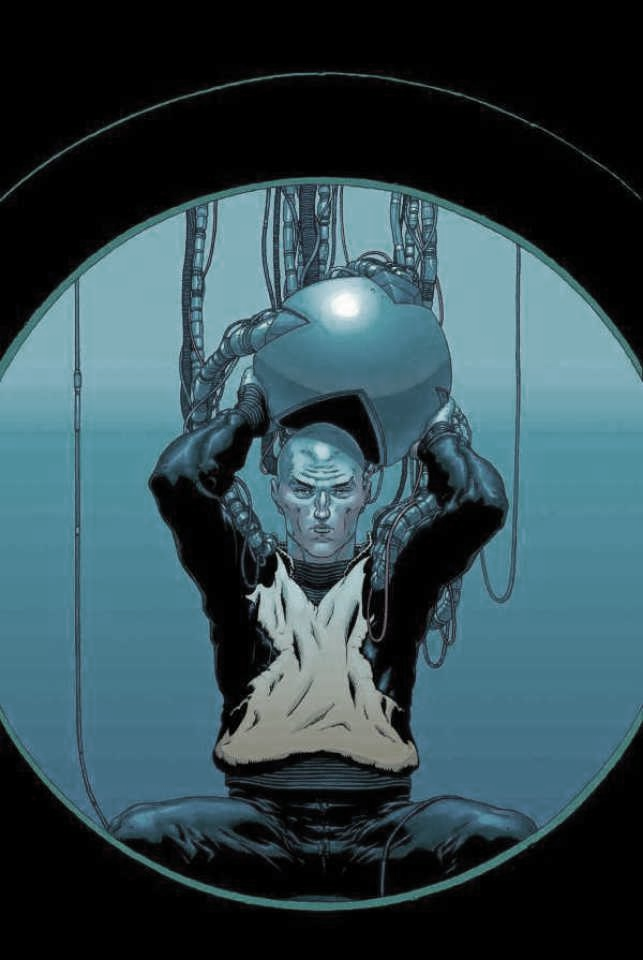 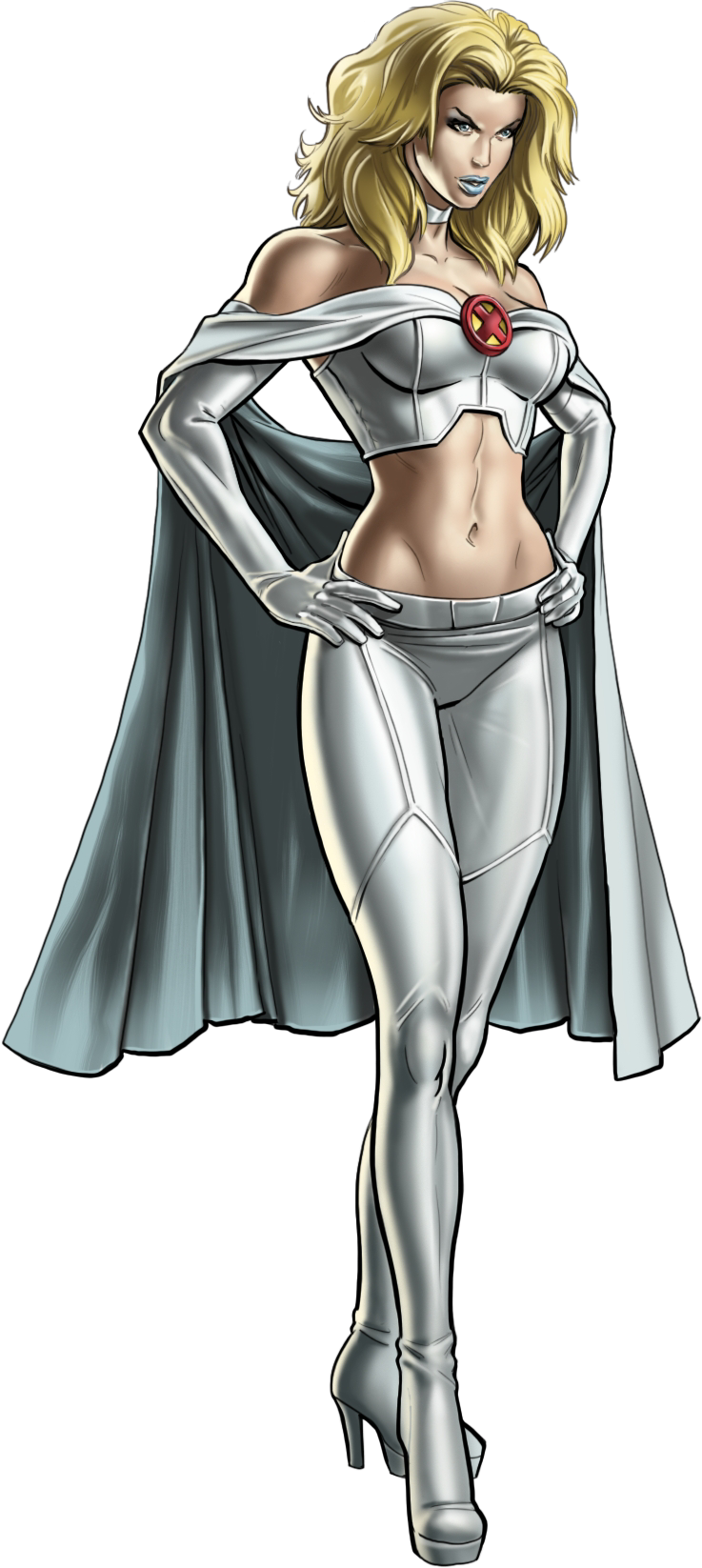 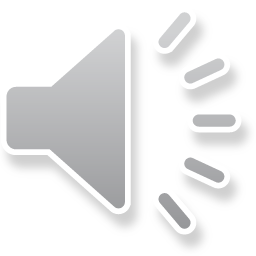 Type sentence/word here
GAME
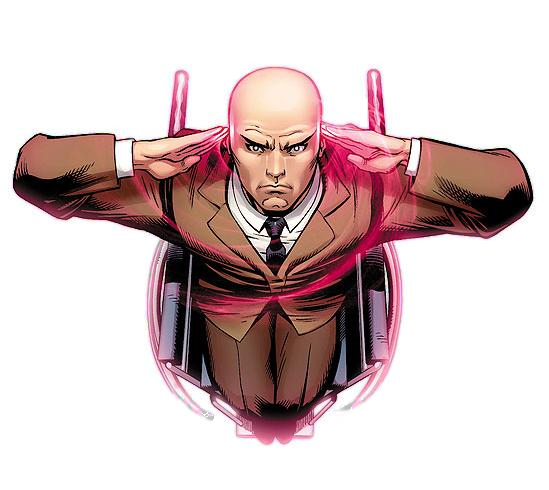 OVER
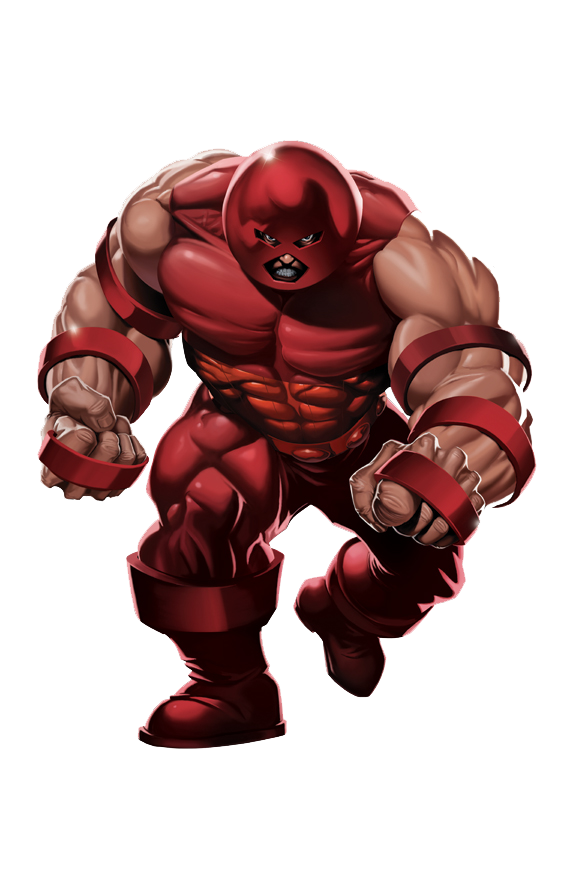 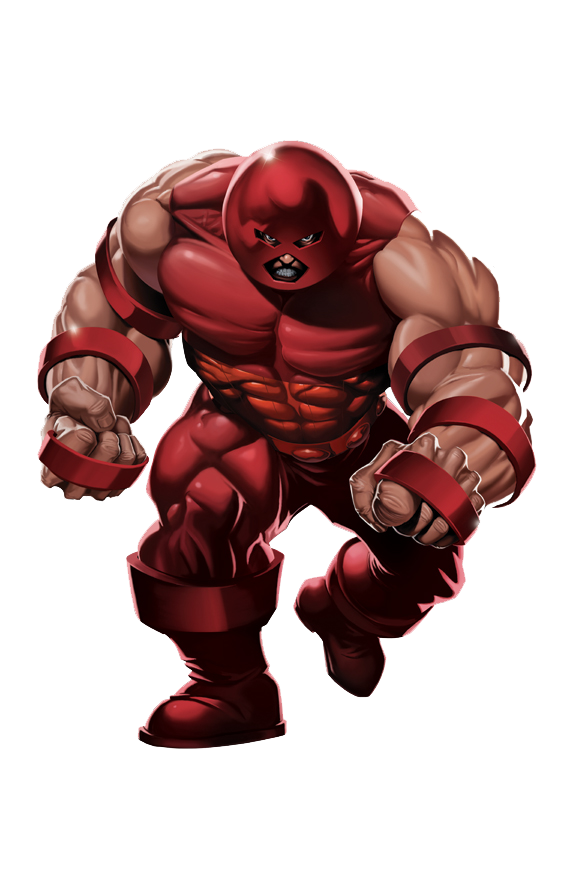 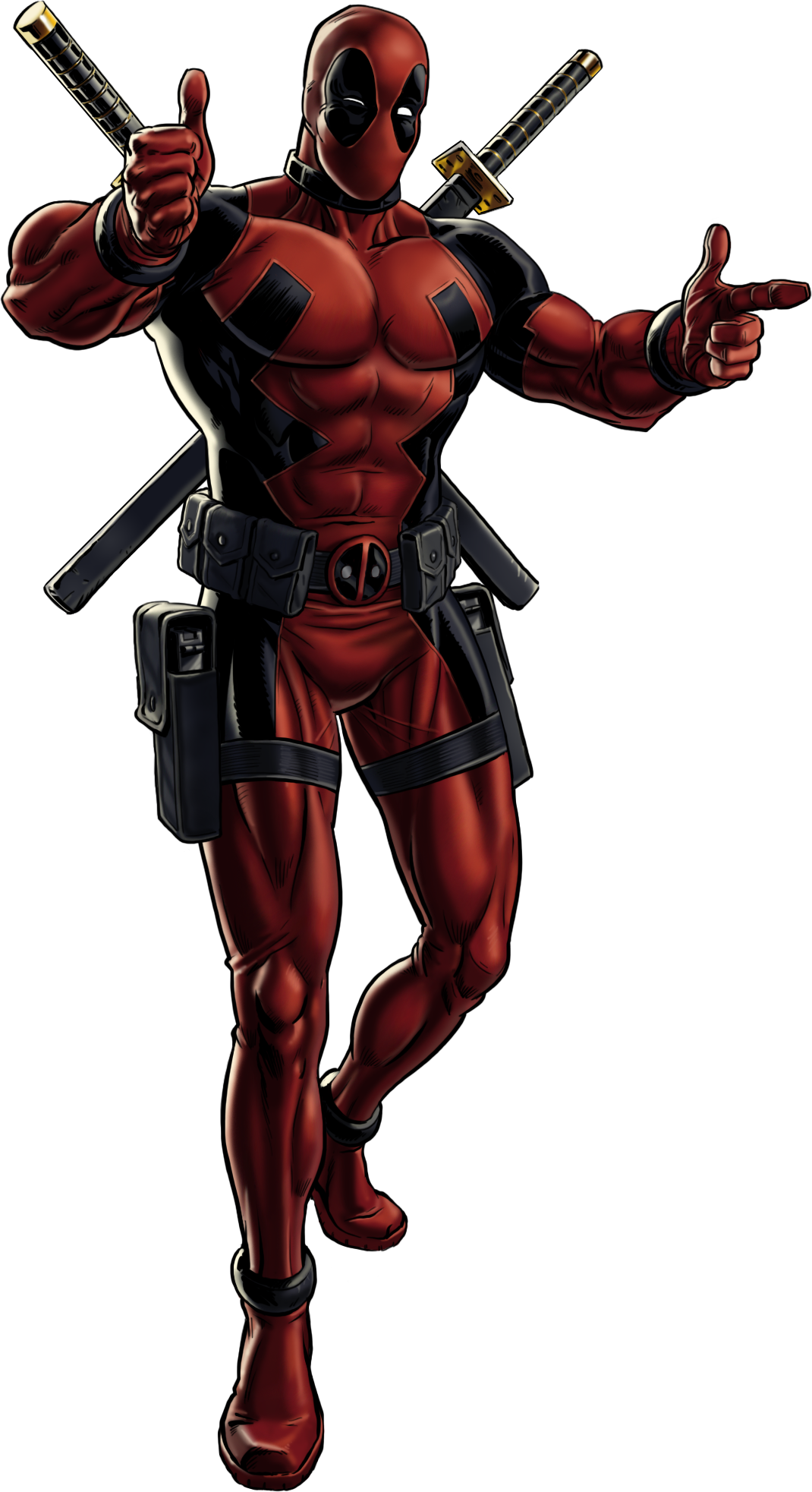 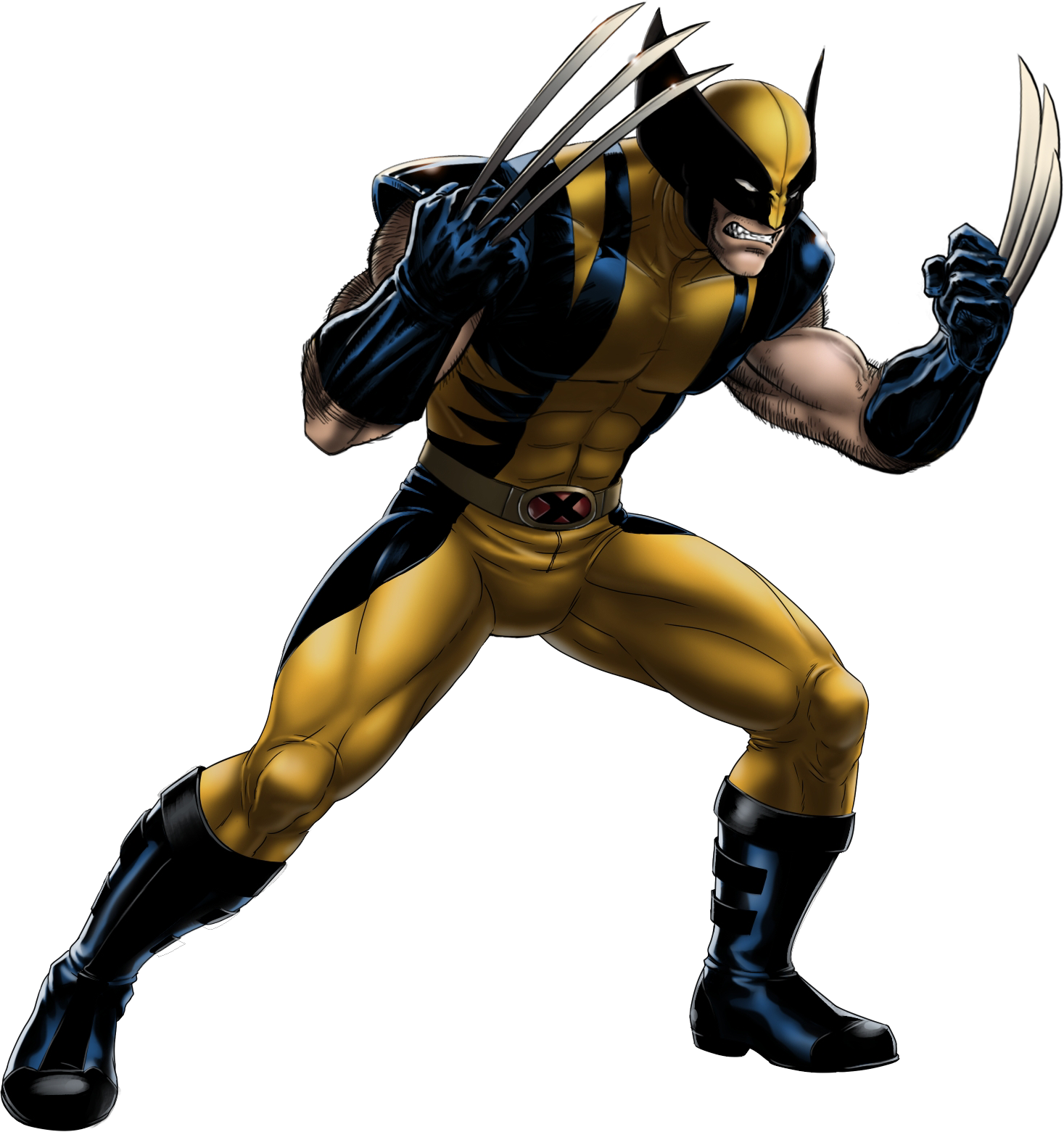 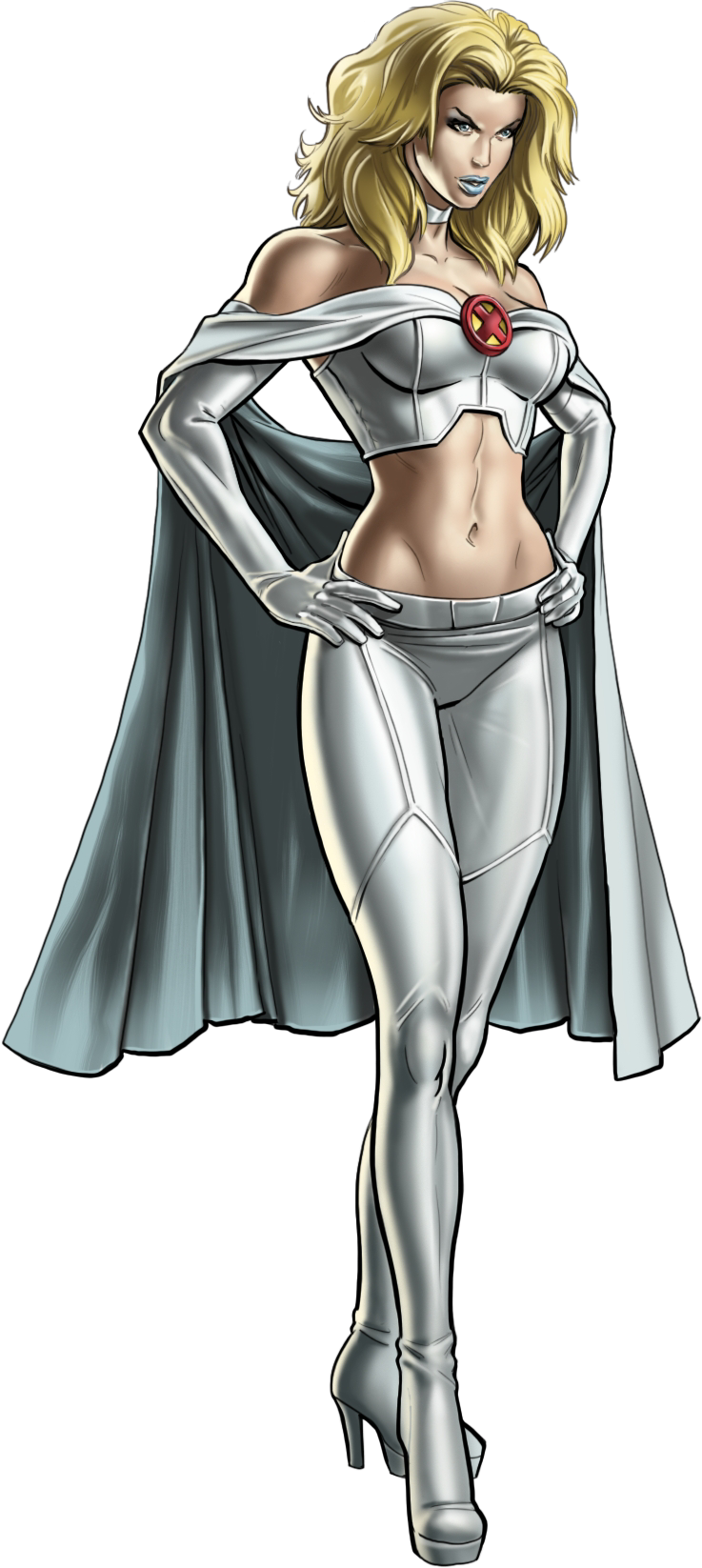 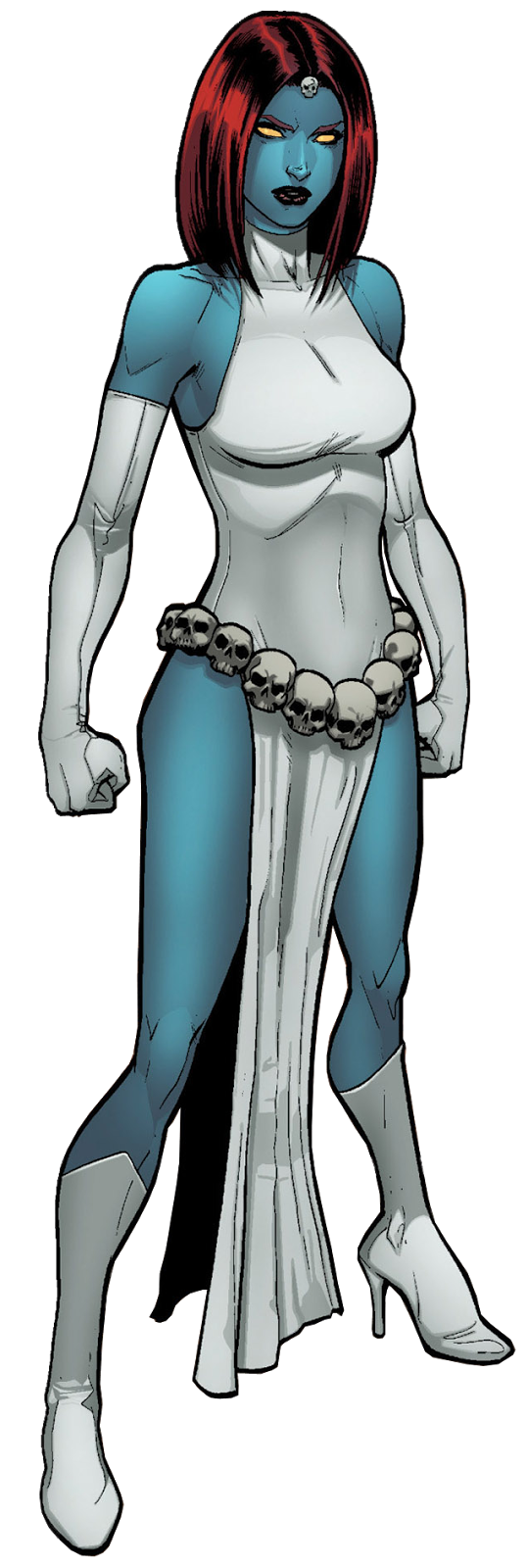 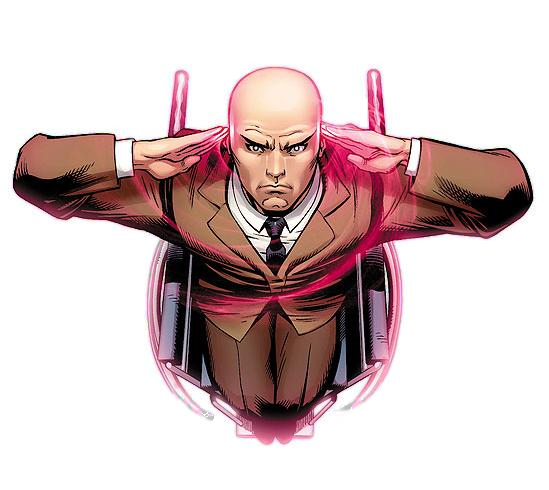 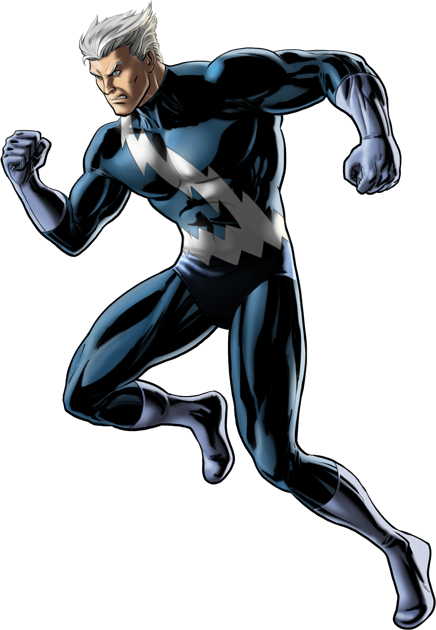 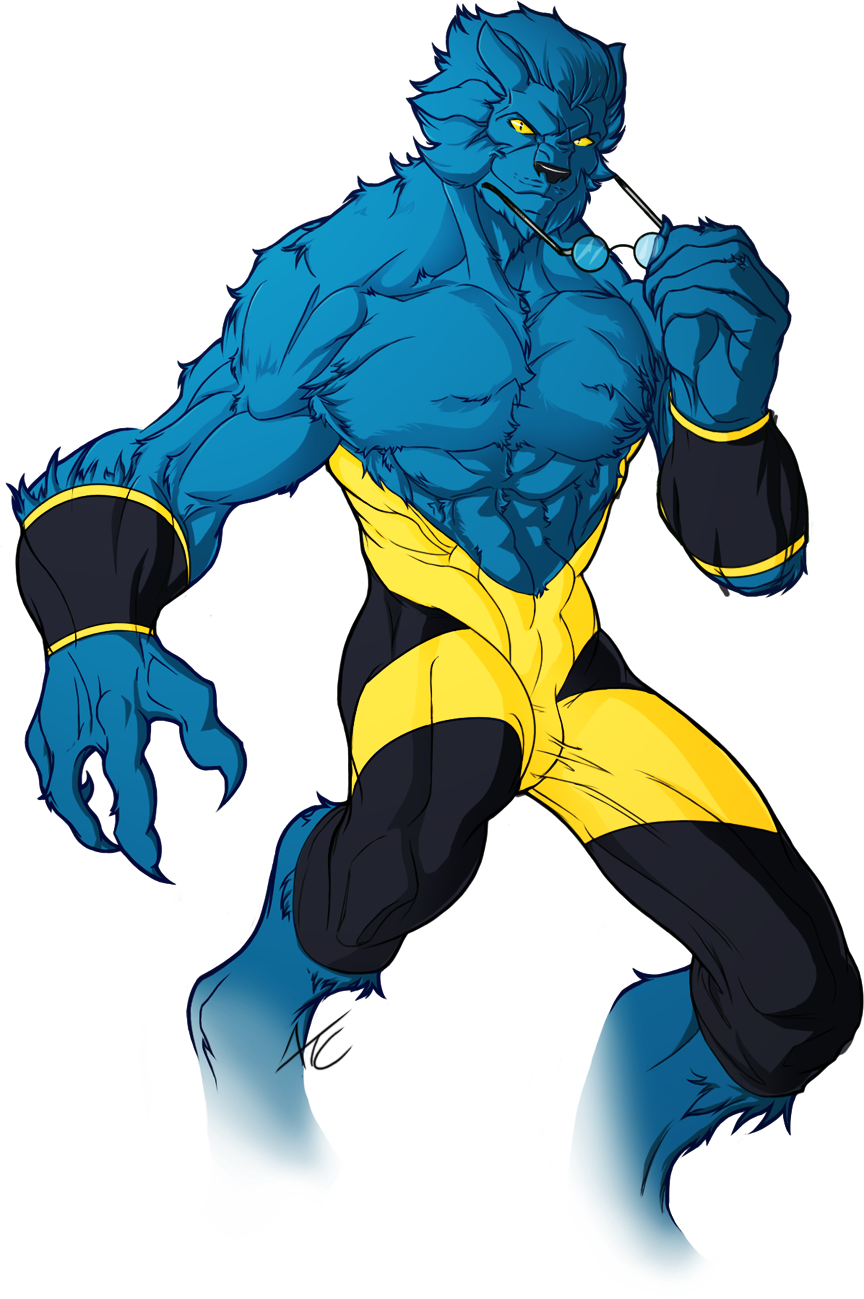 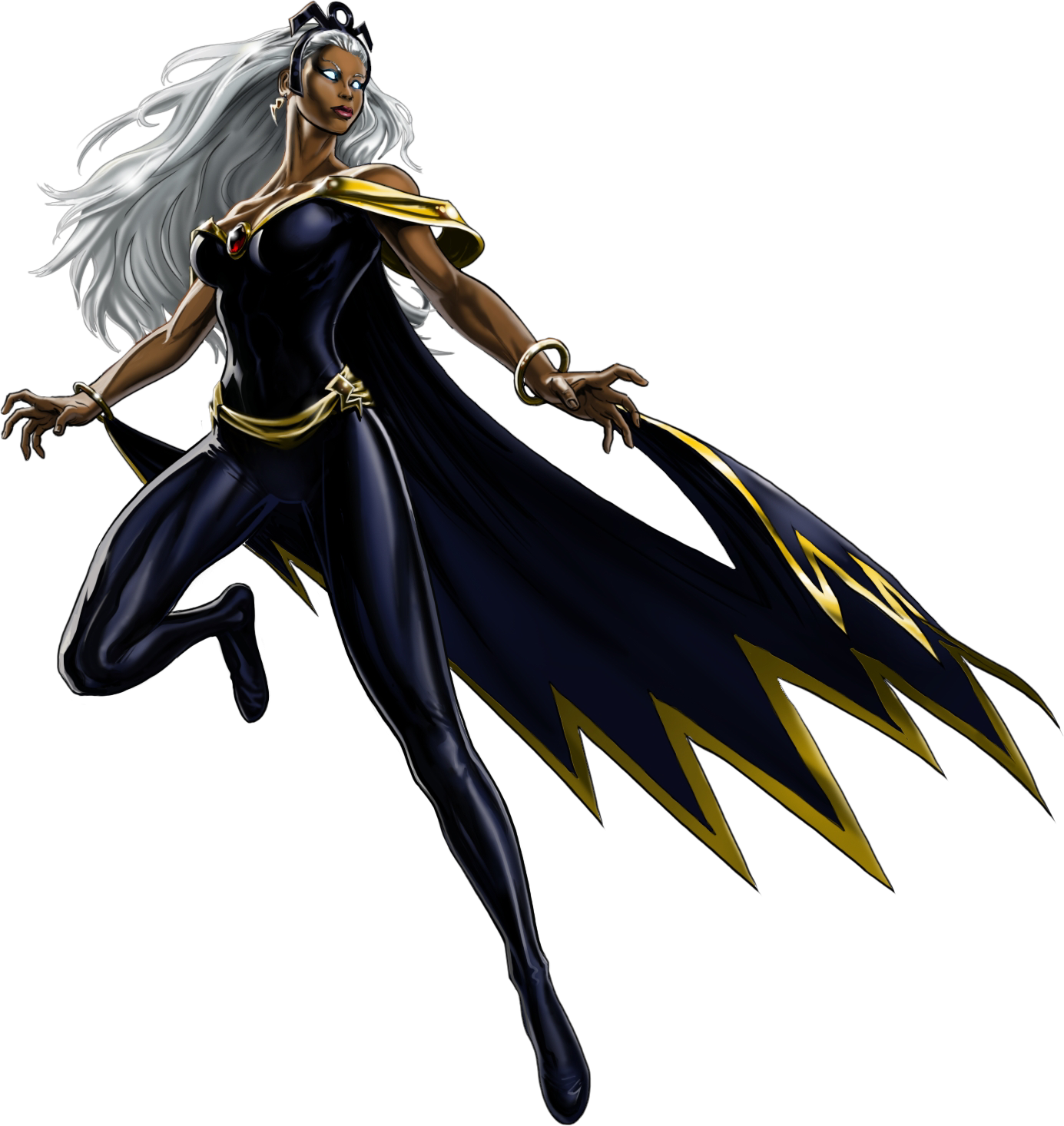 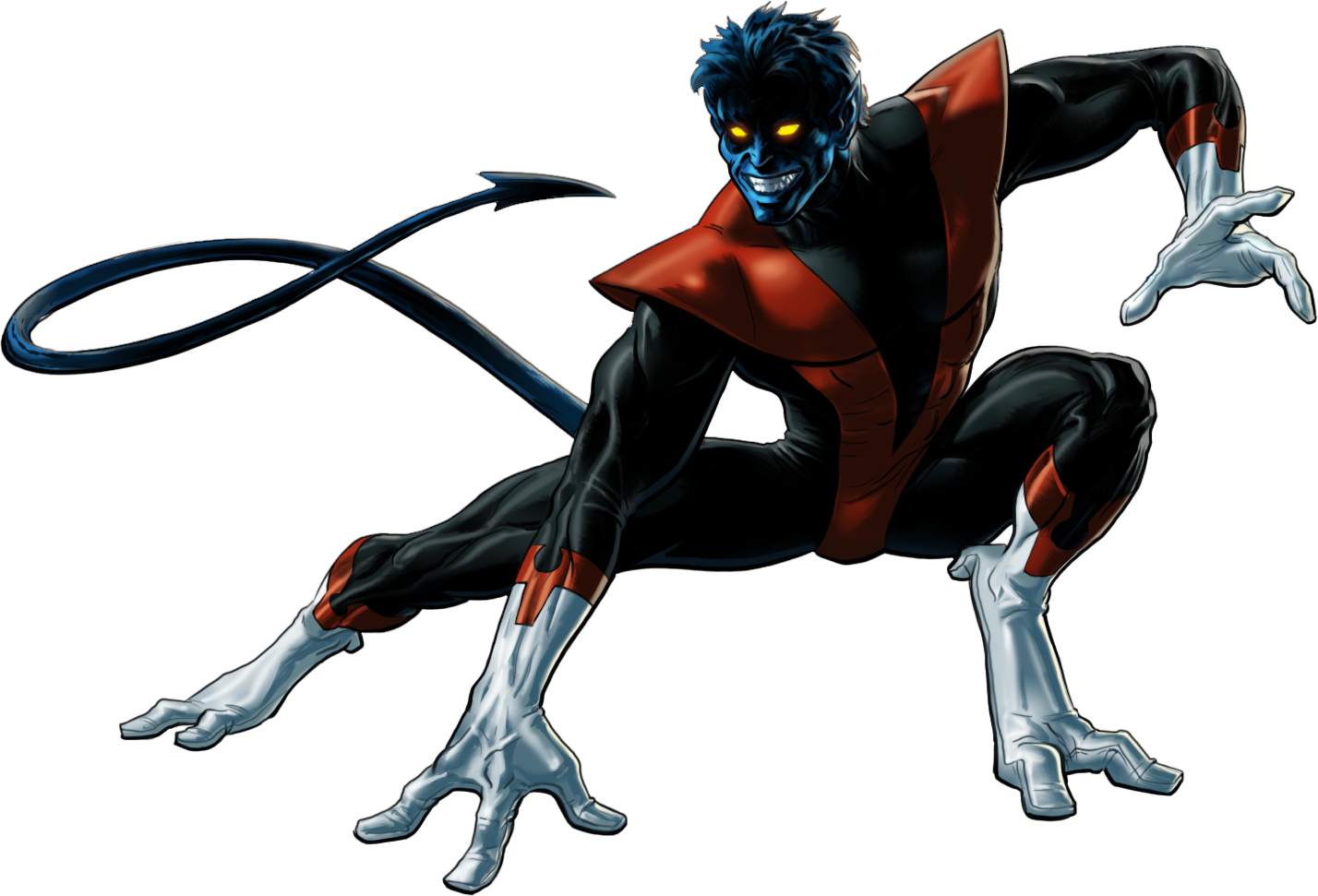 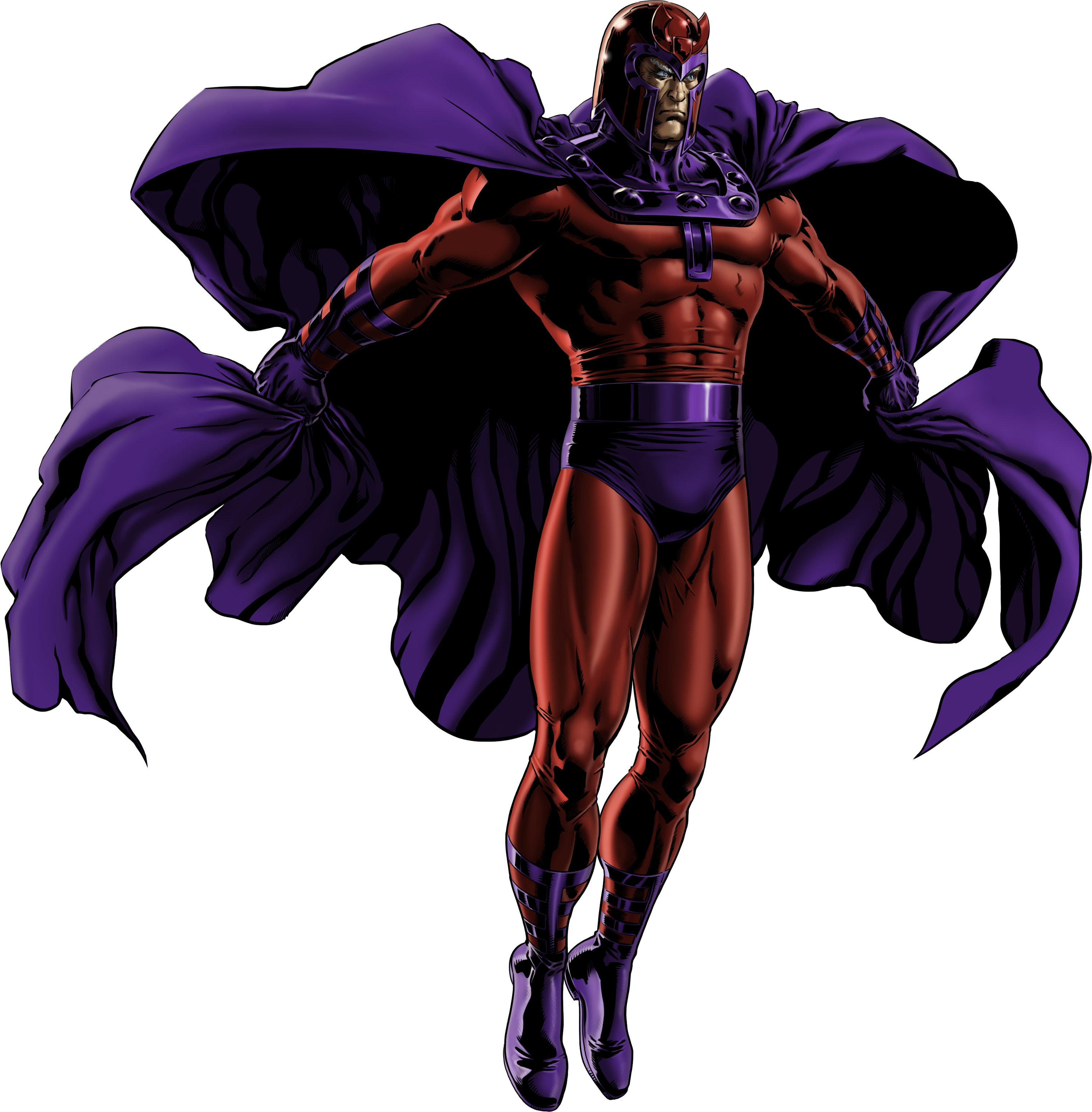 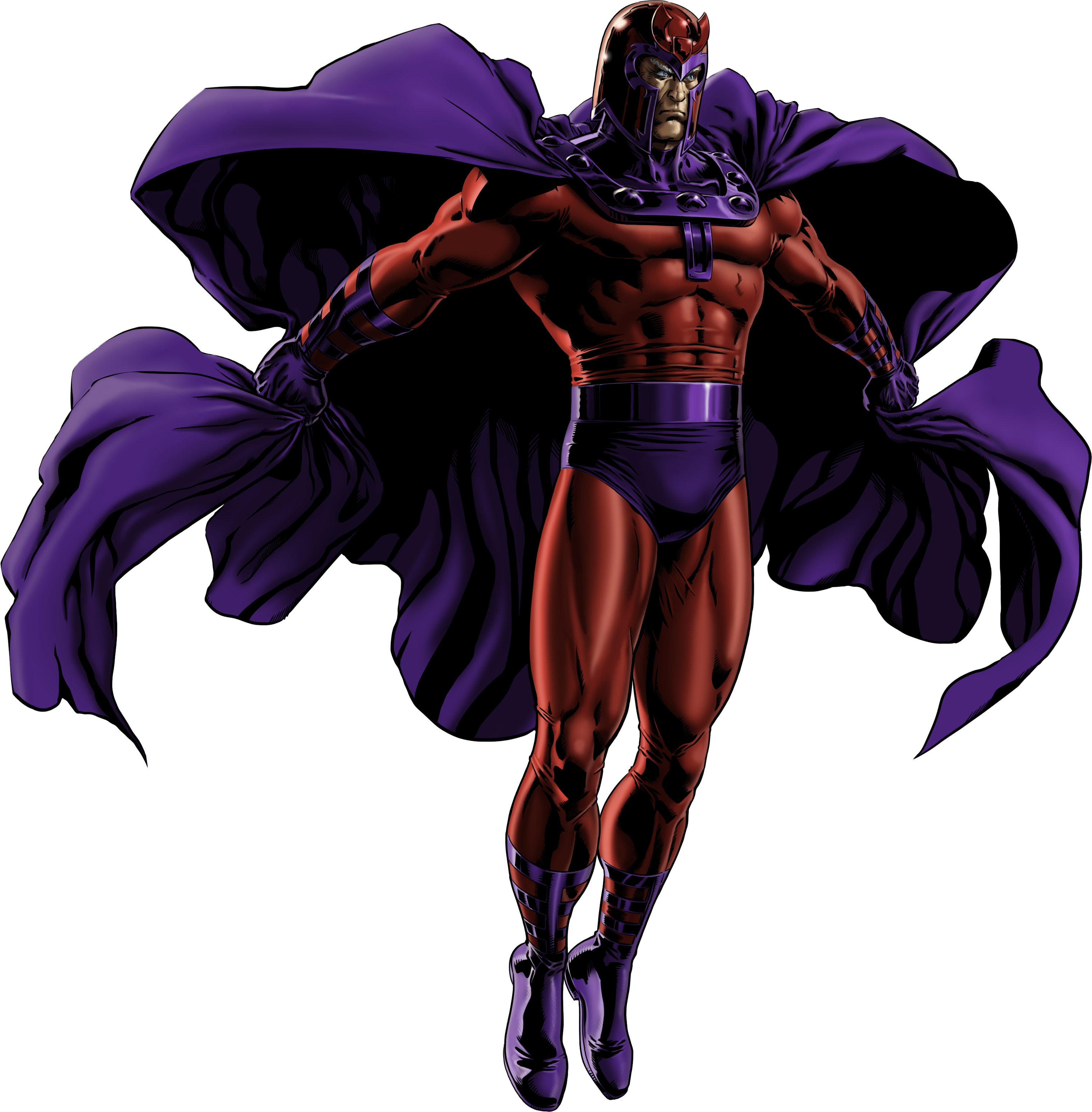 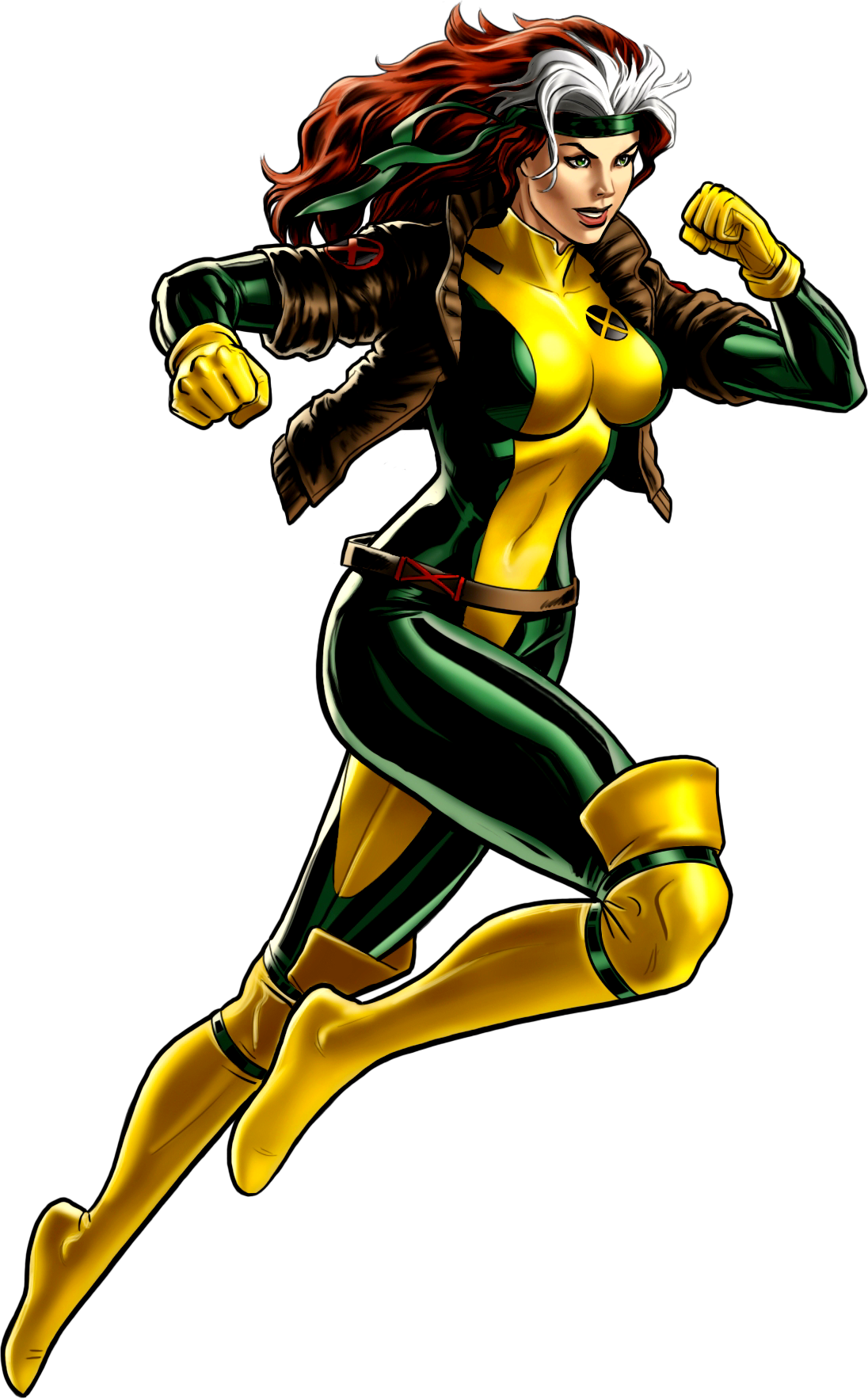 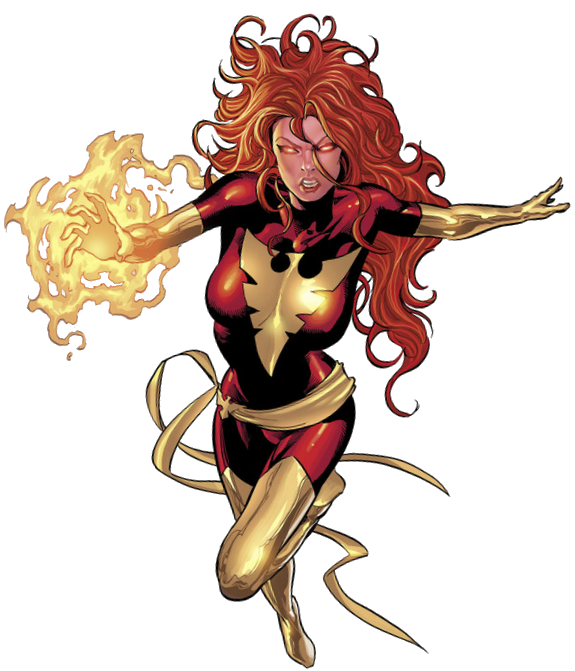 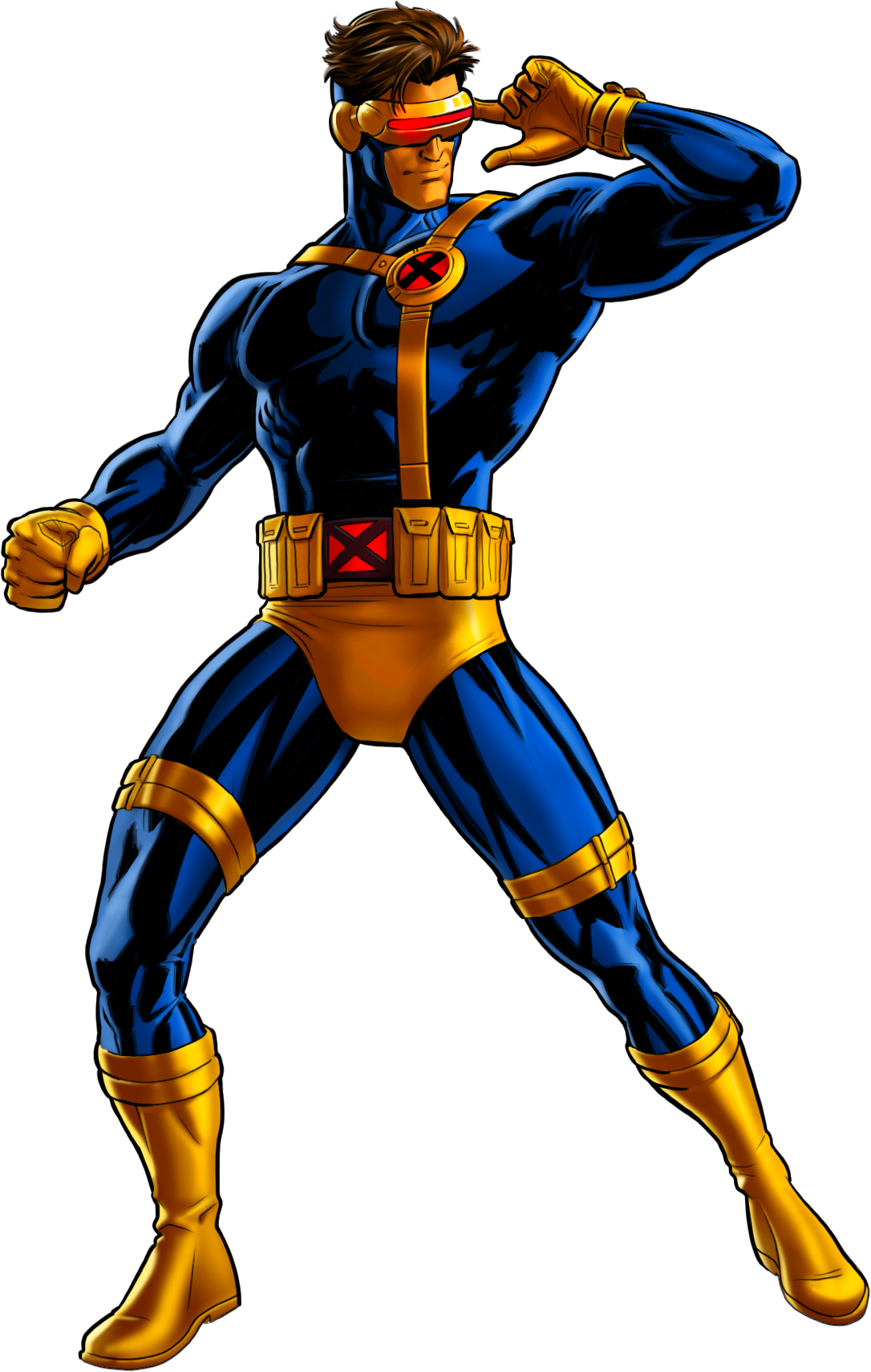 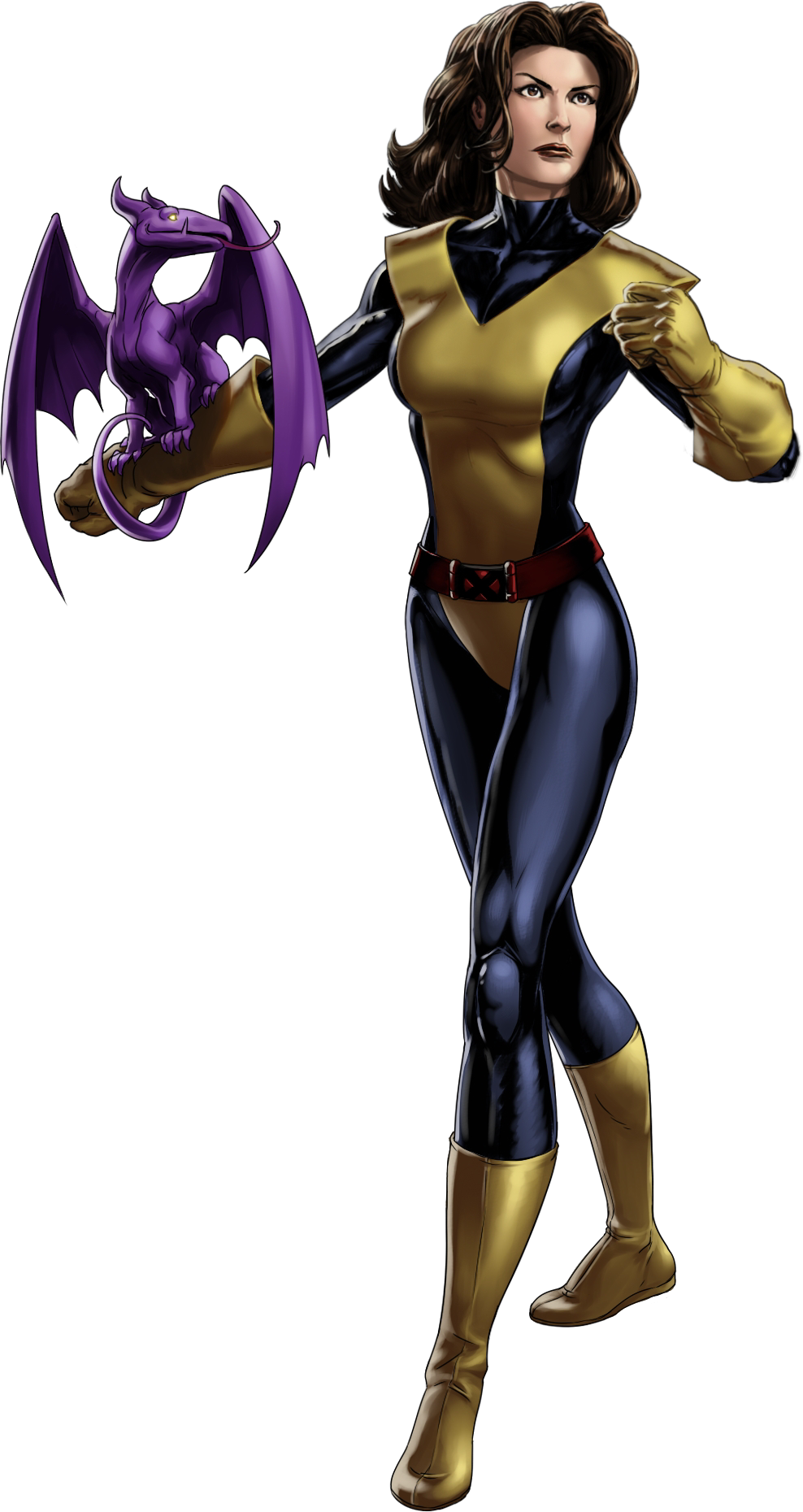 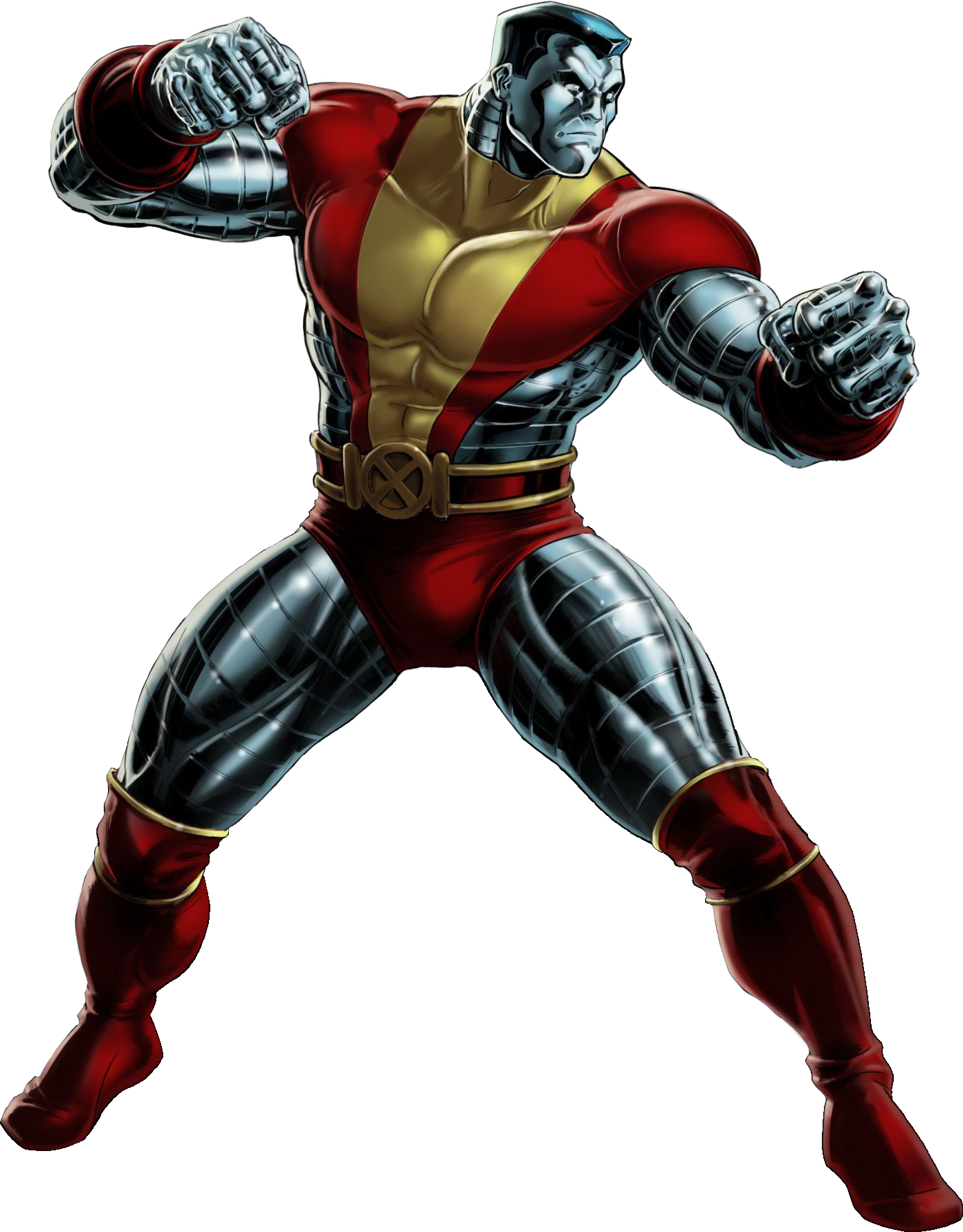